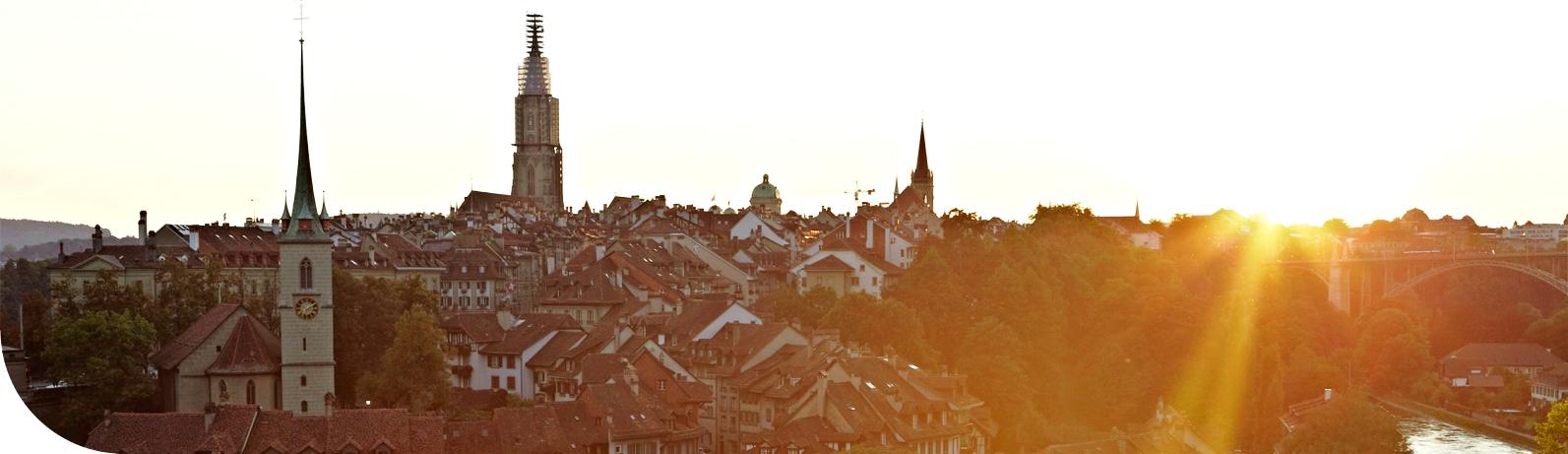 Die neue KVA Bern
Aktualisiert: 6. November 2012
Peter Magnaguagno
Energie Wasser Bern

Watenvi 2013, Brünn
22.04.2013
Inhaltsübersicht
Schweizer Abfallwirtschaft
Energie Wasser Bern
Geschichte der KVA Bern
Energiezentrale Forsthaus
Konzept
Neue KVA Bern
2
Inhaltsübersicht
Schweizer Abfallwirtschaft
Energie Wasser Bern
Geschichte der KVA Bern
Energiezentrale Forsthaus
Konzept
Neue KVA Bern
3
Strategie des Abfallmanagements in der Schweiz
(Abfallrichtlinie 1992)
1.  Minimierung des Abfallaufkommens an der 	Quelle durch abfallfreie oder –arme 	Technologien.
2.  Reduktion von Schadstoffen in Produkten und 	Prozessen.
3.  Abfallreduktion durch verstärktes Recycling.
4.  Umweltverträgliche Behandlung der nicht 	verwertbaren Abfälle innerhalb der Schweiz.
Das Schweizer Modell
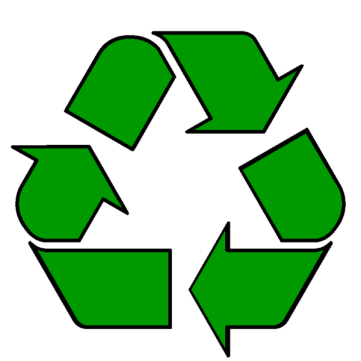 +
KVA
Anlagen gemäss dem Stand der Technik:- 	umweltverträglich (geringe 	Emissionen)- 	wichtige Energieproduzenten- 	Metallrückgewinnung aus 	Schlacke und Asche
von den Bürgern gewünscht und akzeptiert
Recycling 
Beschränkung auf ökologisch und ökonomisch sinnvoll verwertbare Fraktionen(positive „Rosinenpickerei“)
verbreitetes, funktionierendes Sammelsystem mit gesicherter Finanzierung
von den Bürgern gewünscht und akzeptiert
Was wurde erreicht?
Umweltgerechte Abfallbehandlung und – entsorgung, insbesondere infolge des Ablagerungsverbotes von brennbaren Abfällen.
Hohe Recyclingquoten. Zwischen 1980 bis 2009 haben sich die Recyclingquoten für Siedlungsabfälle auf 51% (2009) vervierfacht.
Recyclingquoten von ausgewählten Fraktionen (2009):
Glas 95%
Aluminiumdosen 91%
Papier und Karton 82%
Batterien 71%
Saubere Abfallverbrennung in modernen Müllverbrennungsanlagen mit Gewinnung von Elektrizität und Fernwärme
Zeitliche Entwicklung der Siedlungsabfallmengenund deren Behandlung
Recycling in der Schweiz
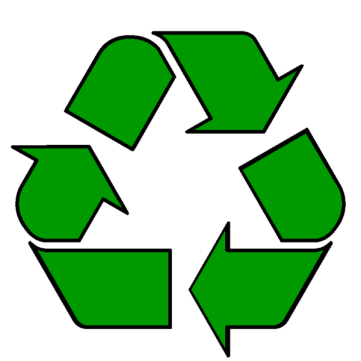 Spezifische Abfallfraktionen werden nur dann gesammelt und stofflich verwertet,
	wenn:
Wenn das Recycling ökologisch vorteilhafter ist als die Entsorgung des Abfalls und die Produktion eines neuen Produkts. (Vorteile für die Umwelt!)
 	und
Wenn das Recycling wirtschaftlich tragbar und verhältnismässig ist. (Die Sammlung und die Verwertung muss finanziert werden!)
Weshalb verbrennen wir Abfälle ?
Volumenreduktion
Energiegewinnung
Zerstörung problematischer  organischer Verbindungen 
Tiefe Schadstoffemissionen inmodernen Anlagen 
Stabilere Rückstände für Ablagerung
Vermeidung der Methanemissionen, welche bei der direkten Ablagerung  von vergärbarem Material entstehen würden
Möglichkeit zur Rückgewinnung von Metallen
Die Abfallverbrennung ist den Bürgern in der Schweiz weitgehend politisch akzeptiert
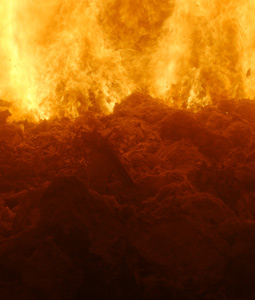 Inhaltsübersicht
Schweizer Abfallwirtschaft
Energie Wasser Bern
Geschichte der KVA Bern
Energiezentrale Forsthaus
Konzept
Neue KVA Bern
10
Energie Wasser Bern
Selbständiges, öffentlich-rechtliches Unternehmen der Stadt Bern
Leistungsauftrag der Eigentümerin
646 Mitarbeitende, davon 15 Auszubildende
Verwaltungsrat bestehend aus 7 Mitgliedern
Geschäftsleitung bestehend aus CEO und 4 Bereichsleitern
Personalvertretung bestehend aus 7 Mitarbeitenden
11
Geschäftsleitung
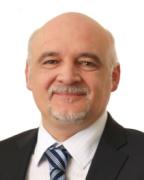 Energiewirtschaft
André MoroStV Markus Schellenberg
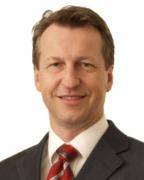 Marketing & Vertrieb
Jörg RyserStV Roger Riedo
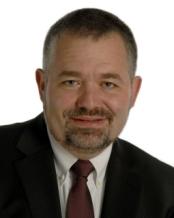 CEO
Daniel Schafer
StV André Moro
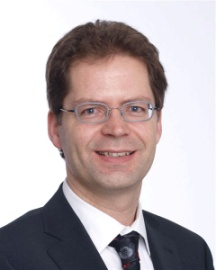 Finanzen & ServicesUrs BalzliStV Matthias Reinhard
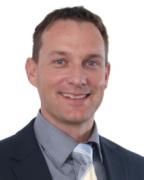 NetzeMarcel OttenkampStV Martin Moser
Unsere Dienstleistungen
Strom
Wärme
Mobilität
Wasser 
Telecom
Kehrichtverwertung
Energiedienstleistungen
Unsere Kennzahlen 2011
14
Kehrichtverwertung
Umweltschonende Verwertung von jährlich rund110'000 t Kehricht
Kehricht von mehr als 200'000 Personen aus der Stadt Bern und 19 Gemeinden der erweiterten Region Bern
Abwärme wird für Fernwärme und Stromproduktion genutzt
Unser Versorgungsgebiet für Kehrichtverwertung
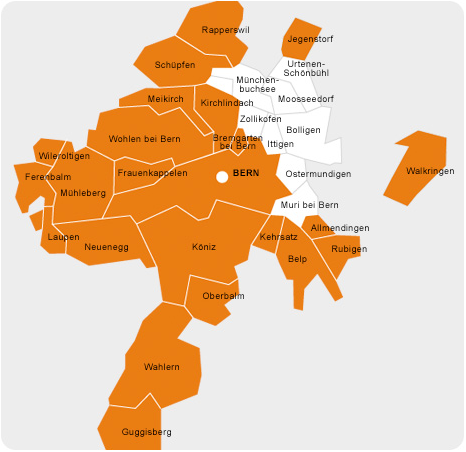 Wärme - Fernwärme
Nutzung des heissen Wassers aus der EZF 
ca. 500 Kunden
Fernwärmeabgabe pro Jahr: 250 GWh
12% des städtischen Wärmebedarfs
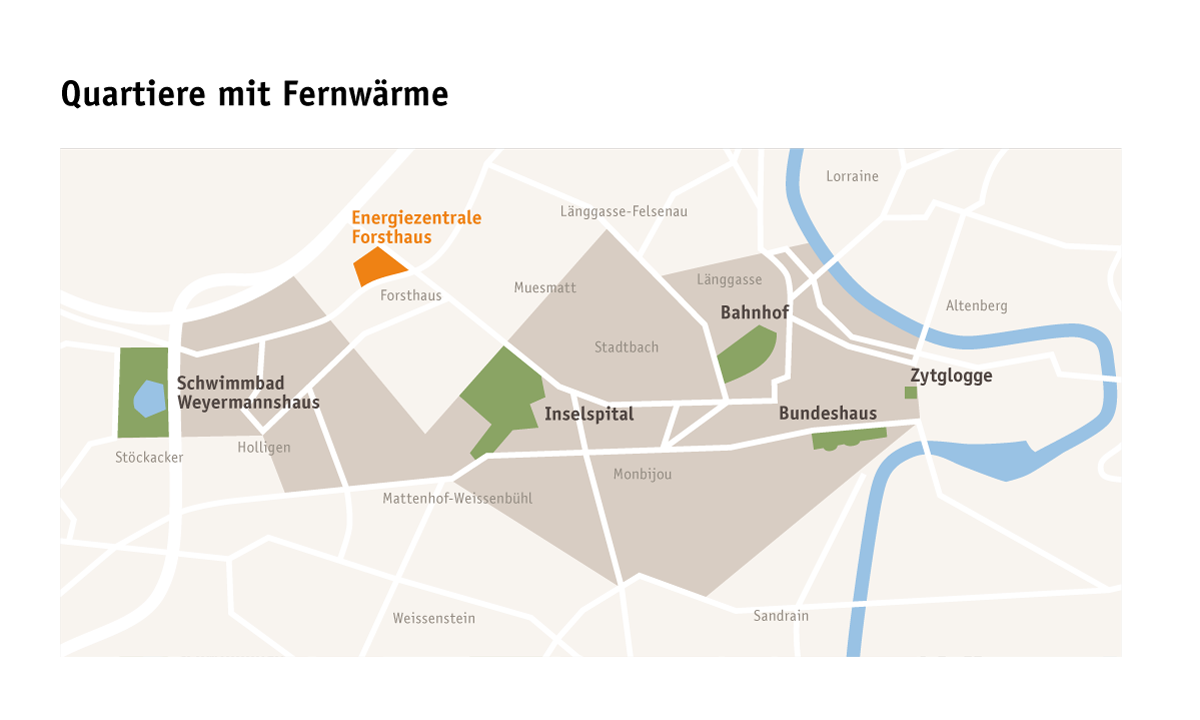 Inhaltsübersicht
Schweizer Abfallwirtschaft
Energie Wasser Bern
Geschichte der KVA Bern
Energiezentrale Forsthaus
Konzept
Neue KVA Bern
18
Die KVA Bern im Jahre 1956
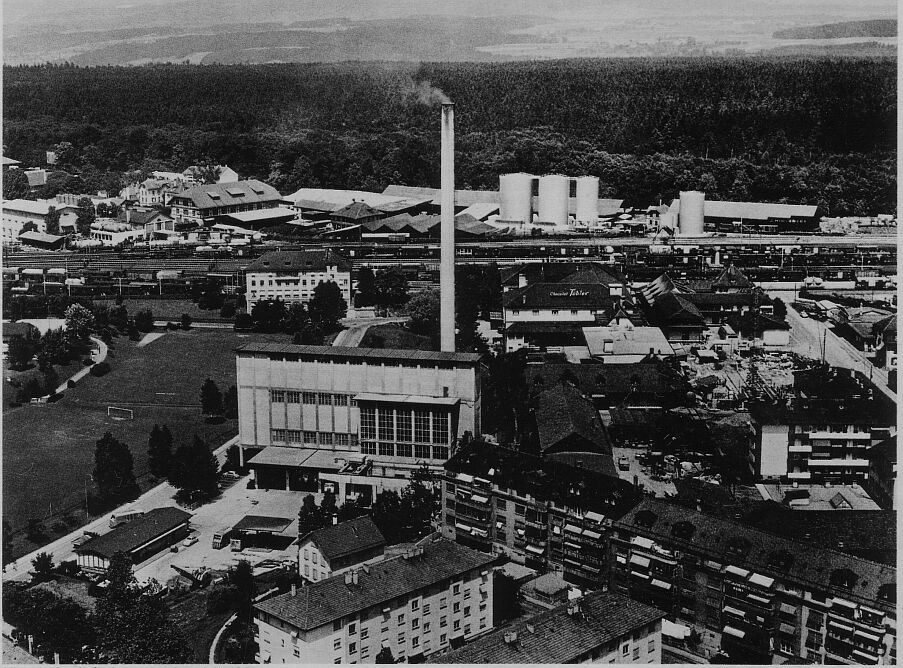 Kehrichtwagen im Jahre 1956
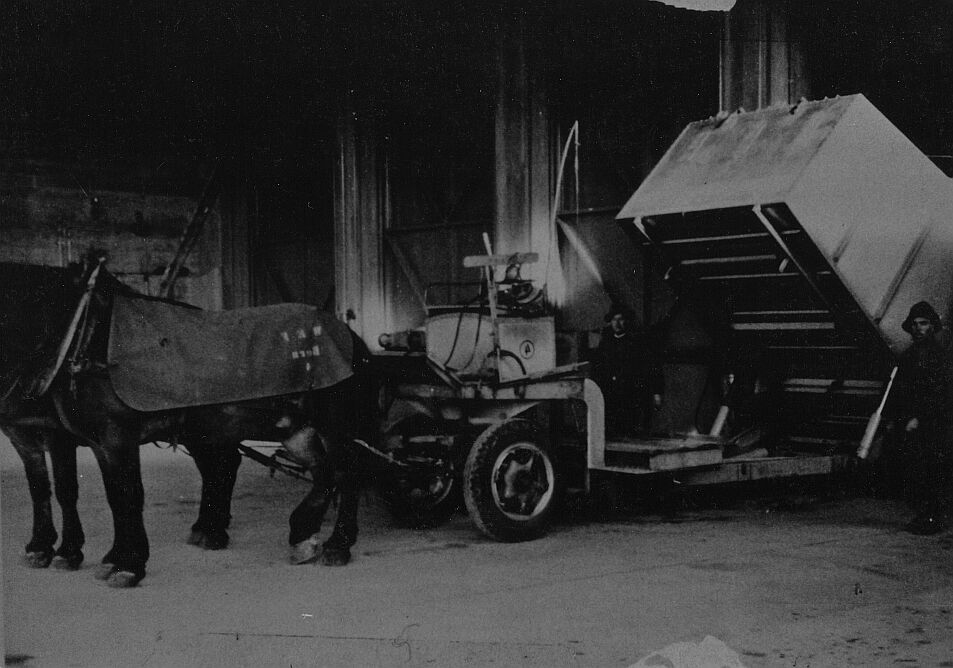 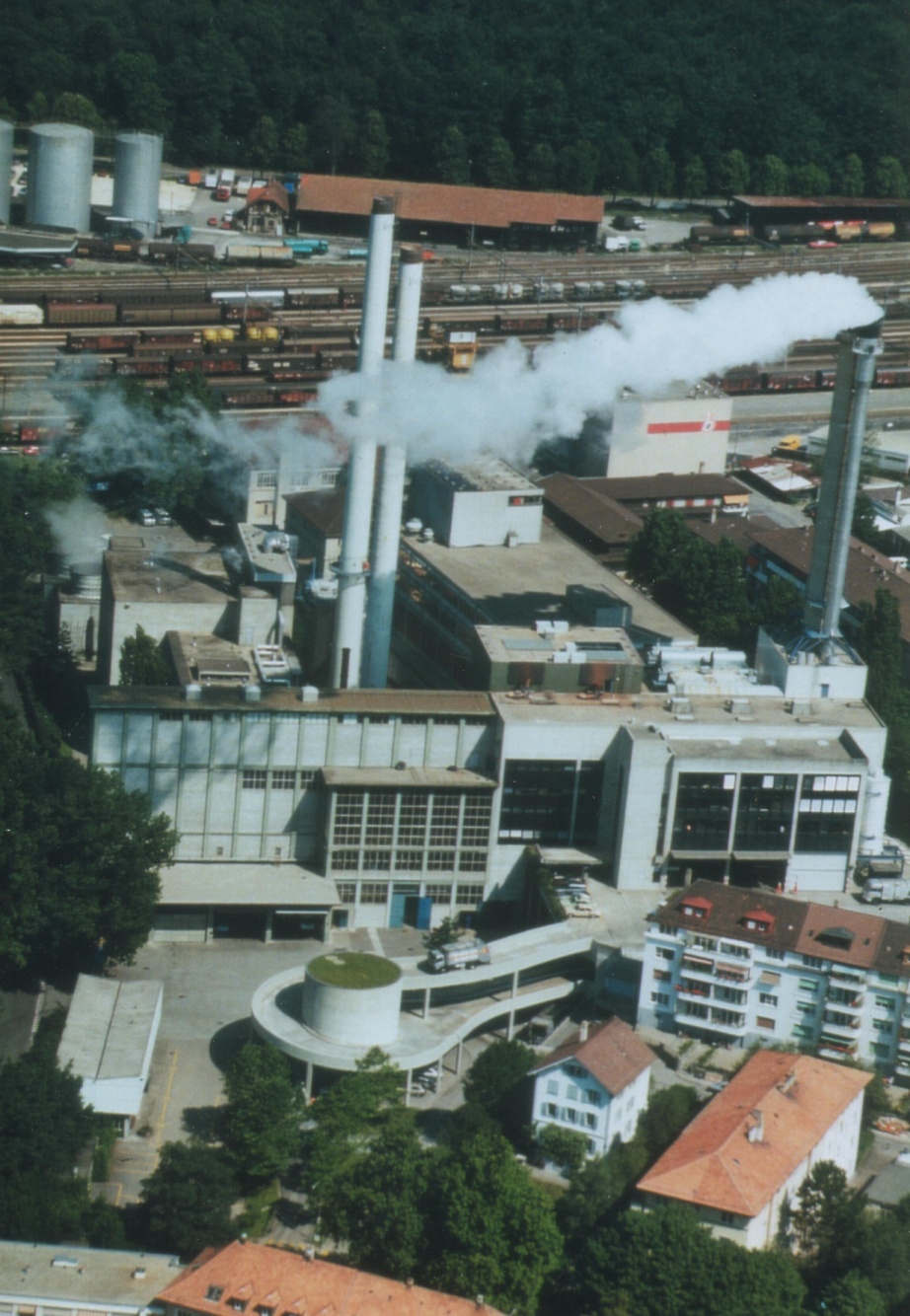 Die KVA Bern im Jahre 1987
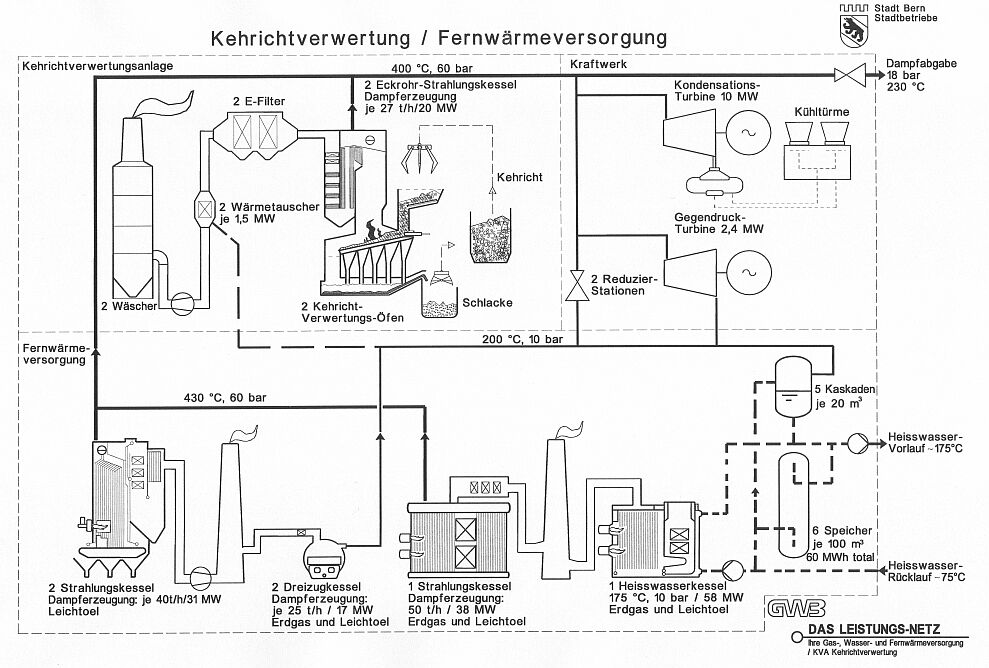 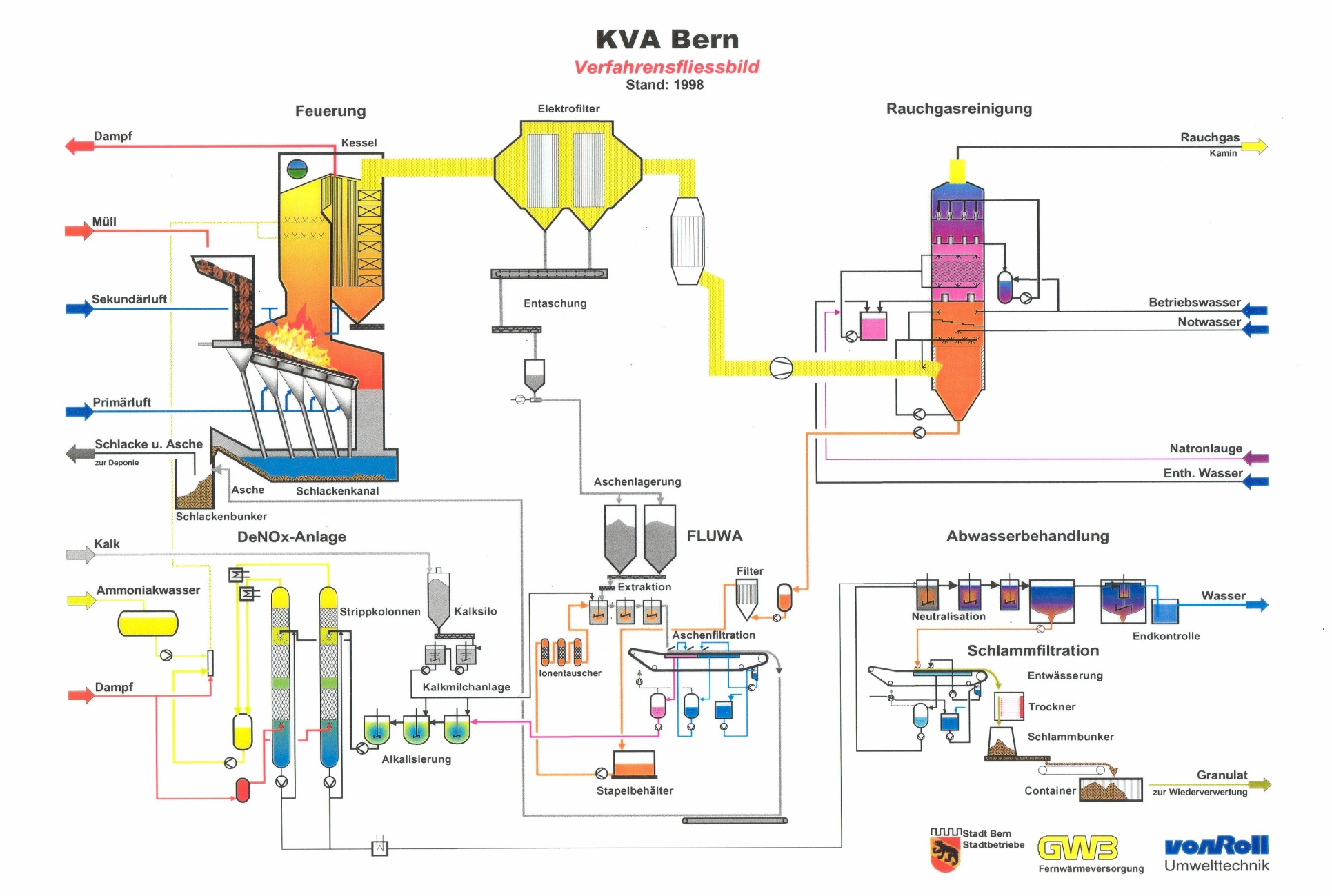 Inhaltsübersicht
Schweizer Abfallwirtschaft
Energie Wasser Bern
Geschichte der KVA Bern
Energiezentrale Forsthaus
Konzept
Neue KVA Bern
26
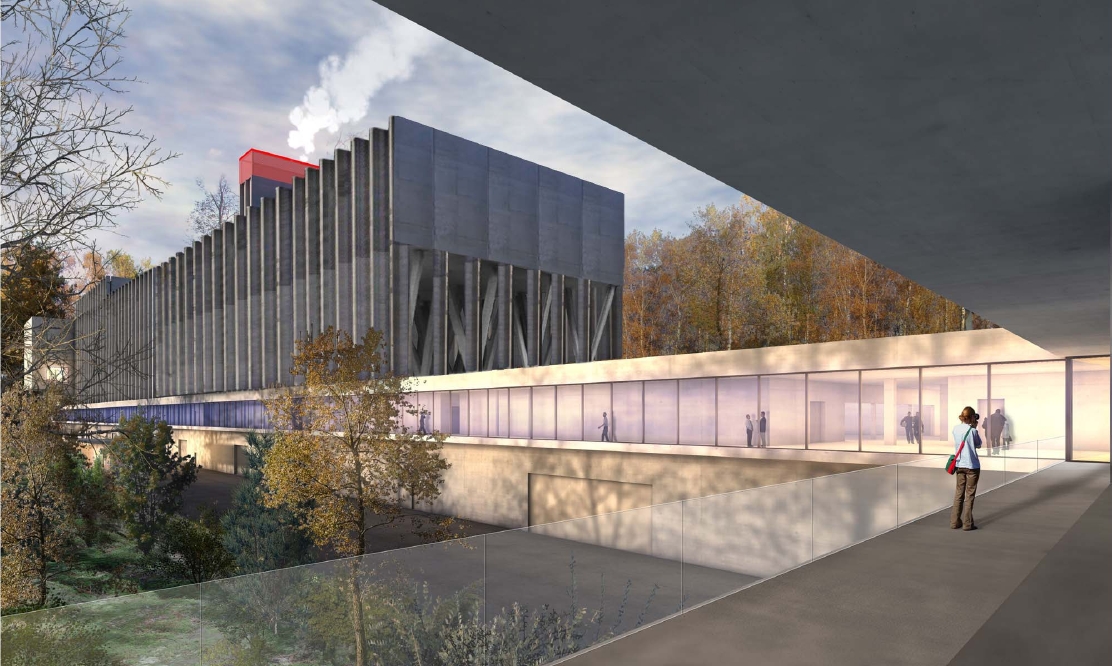 Energiezentrale Forsthaus
Die Bedeutung der Energiezentrale Forsthaus für Energie Wasser Bern
Die Gründe für den Neubau
Wir ersetzen die technisch veraltete KVA am Warmbächliweg mit einer zukunftsweisenden Anlage an der Murtenstrasse in Bern

Wir nutzen das Pionierprojekt mehrdimensional:
Kehrichtverwertungsanlage (KVA)
Holzheizkraftwerk (HHKW) mit Frisch- und Altholzverfeuerung
Gas- und Dampfkombi-Kraftwerk (GuD)
29
Energiezentrale ForsthausDie strategische Bedeutung (1)
Produktion mit Einbezug von lokalen, erneuerbaren Energieträger entspricht der Eignerstrategie der Stadt Bern. 

Die lokale Stromversorgung aus eigenen Kraftwerken wird dadurch deutlich erhöht.  

Unabhängigkeit von anderen Anbietern erhöht sichmit der neuen Energiezentrale Forsthaus merklich.

Versorgungssicherheit der Stadt Bern wird optimiert.
Energiezentrale ForsthausDie strategische Bedeutung (2)
Bau ist ein Meilenstein für den Ausstieg aus der Atomenergie bis 2039	

Förderung von Energieeffizienz und erneuerbaren Energien (Holz, Kehricht) entspricht der Nachhaltigkeitsstrategie von Energie Wasser Bern

Investition von rund 500 Millionen Franken am Standort Bern
Energiezentrale ForsthausStandort / Erschliessung
Energiezentrale Forsthaus
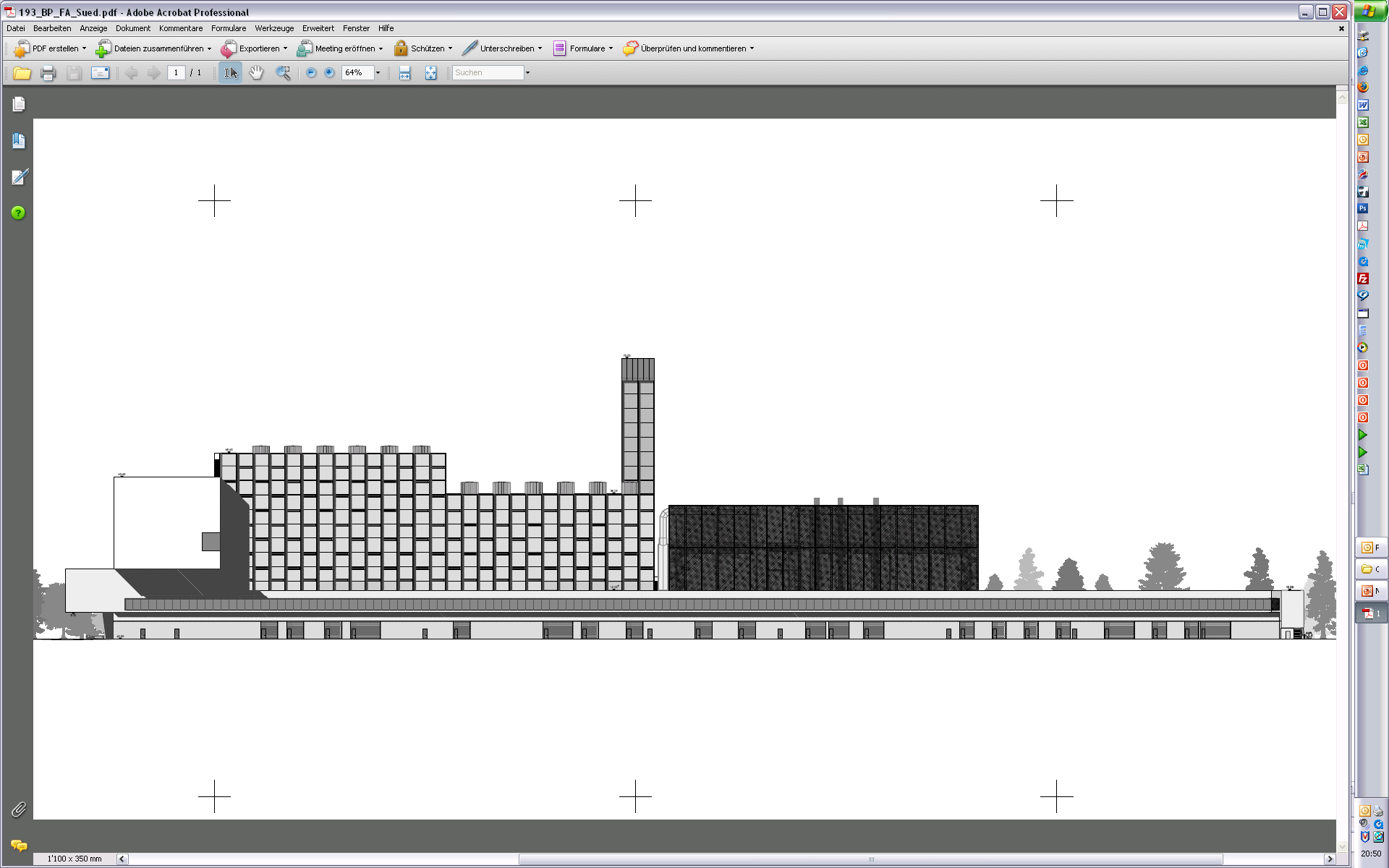 Bauprojekt: Ansicht Süd, Längsschnitt Kehricht
Anlageschema der Energiezentrale Forsthaus
[Speaker Notes: Kurz erklären, wie hier die Gewinnung von Energie geschieht.]
Energiezentrale ForsthausZahlen
Kapazität KVA	110‘000 t Kehricht pro Jahr
Kapazität HHKW	112‘000 t Holzschnitzel pro JahrKapazität GuD	650’000 MWh Gas pro Jahr

Abgegebene Fernwärme 	ca. 250‘000 MWh pro Jahr
Abgegebener Dampf	ca. 40‘000 MWh pro Jahr
Stromproduktion	ca. 360‘000 MWh pro Jahr

Elektrische Gesamtleistung	89 MW
	Dampfturbine KVA 	16 MW
	Dampfturbine GuD und HHKW	27 MW
	Gasturbine 	46 MW
Auslegung – Bedarfsdeckung mit den einzelnen Anlagenteilen
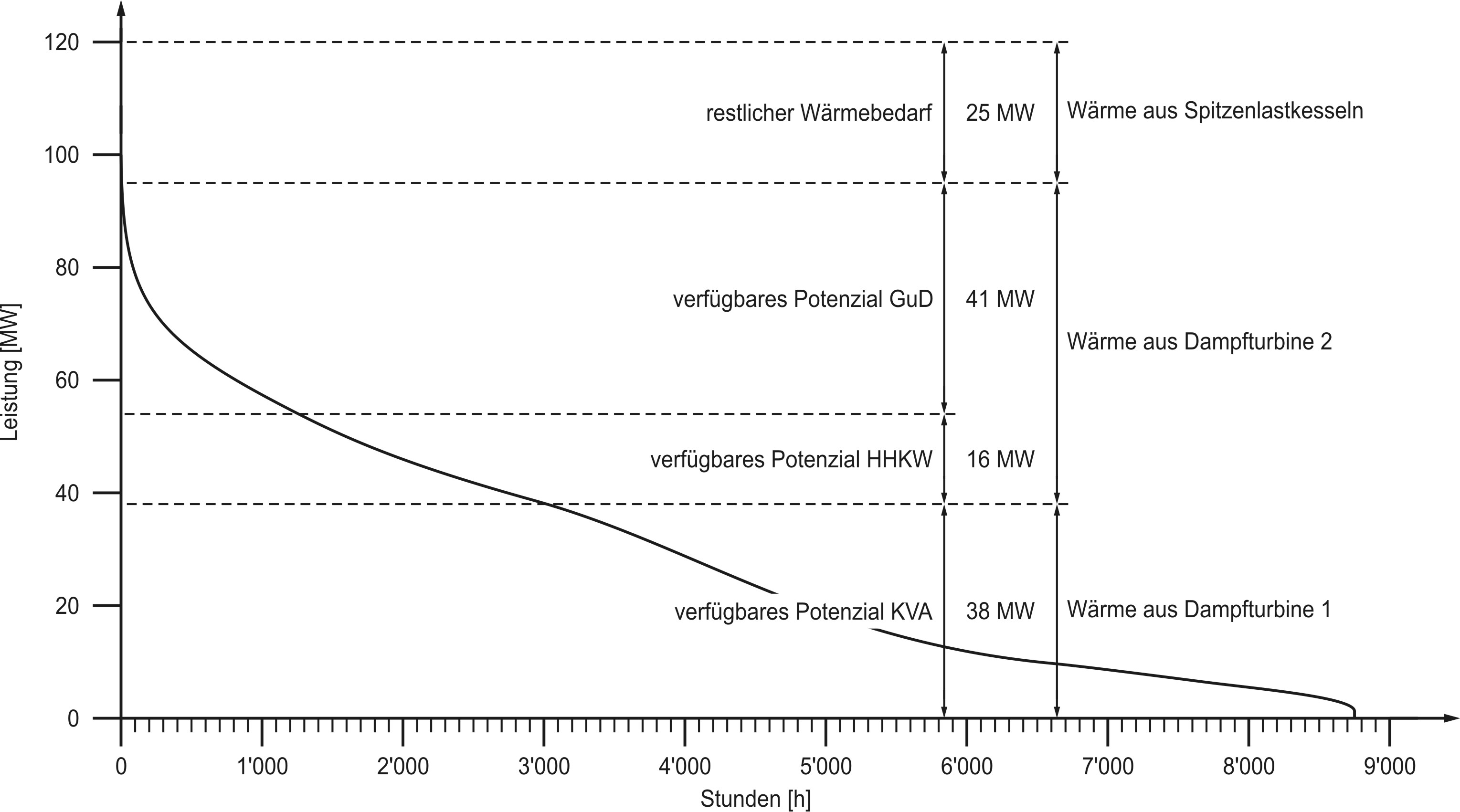 Energiezentrale ForsthausNetto-Wirkungsgrad der Gesamtanlage
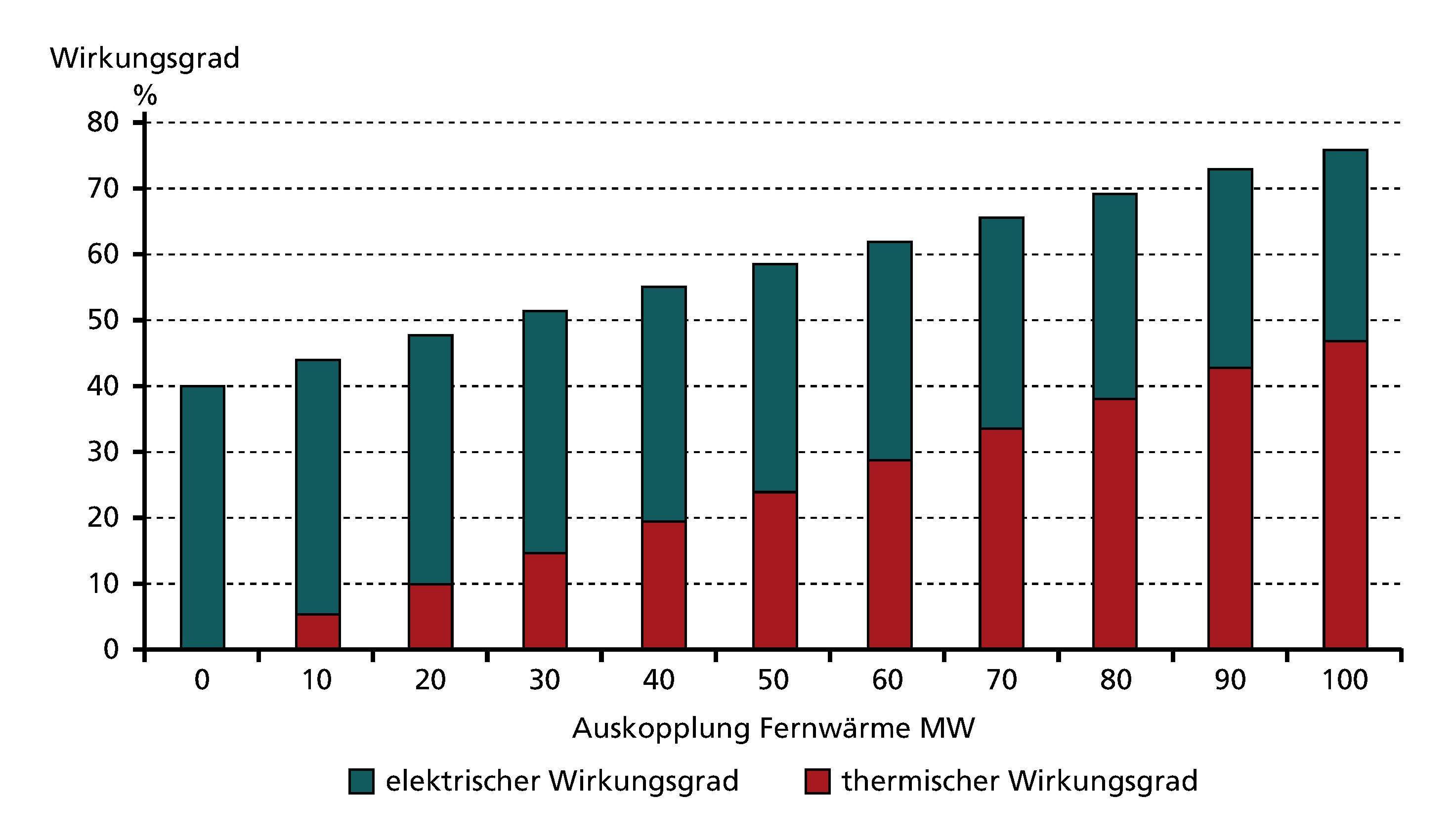 Energiezentrale ForsthausTermine
2002 bis 2008	Planung/Projektierung
24. Februar 2008 	Volksabstimmung Forsthaus West (88% Zustimmung)
	Juni 2008 	Baubewilligung
  September 2008	Rodung
	März 2009 	Baubeginn
	15. Juni 2009 	Grundsteinlegung
	Dezember 2009 	Beginn Bauteil
	Februar 2011 	Beginn Montage Verfahrenstechnik
	Juni 2012 	Erstes Feuer HHKW und GuD
	Juli 2012	Erstes Feuer KVA
       Jan/Feb 2013	Provisorische Übernahme
38
[Speaker Notes: Bevor ich Ihnen eine Überblick in Bildern gebe: wie sieht nun diese Anlage aus? ein Blick auf die Anlage und ihre zukünftige Nutzung.
 Wie ist die Anlage strukturiert
 wie funktioniert die Anlage > Schema]
Energiezentrale Forsthaus
Kehrichtverwertungsanlage (KVA)
Gas- und Dampfkombi-Kraftwerk (GuD)
Holzheizkraftwerk (HHKW) mit Frisch- und Altholzverfeuerung
Fernwärmeanlage
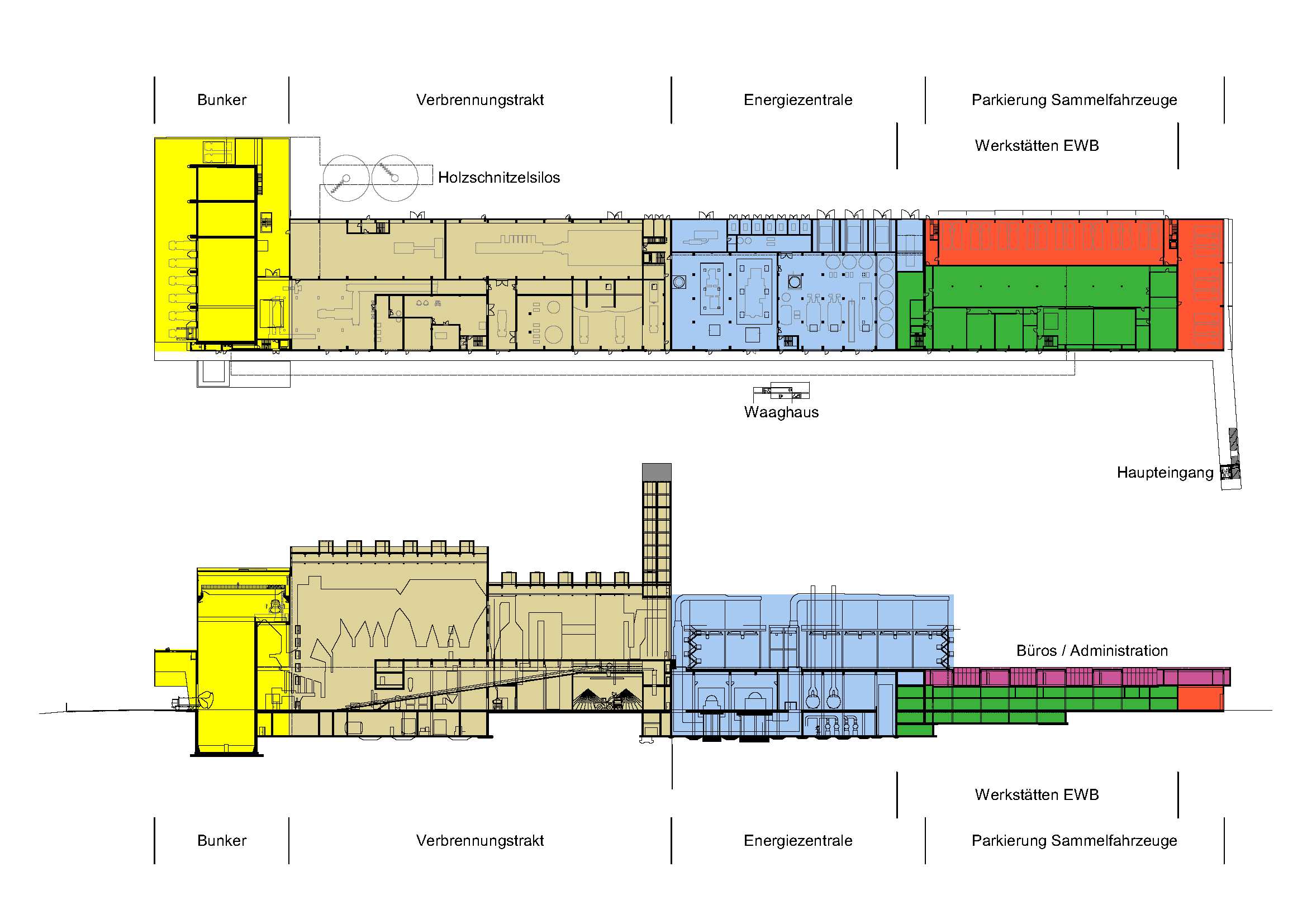 40
Energiezentrale Forsthaus
Kehrichtverwertungsanlage (KVA)
Gas- und Dampfkombi-Kraftwerk (GuD)
Holzheizkraftwerk (HHKW) mit Frisch- und Altholzverfeuerung
Fernwärmeanlage
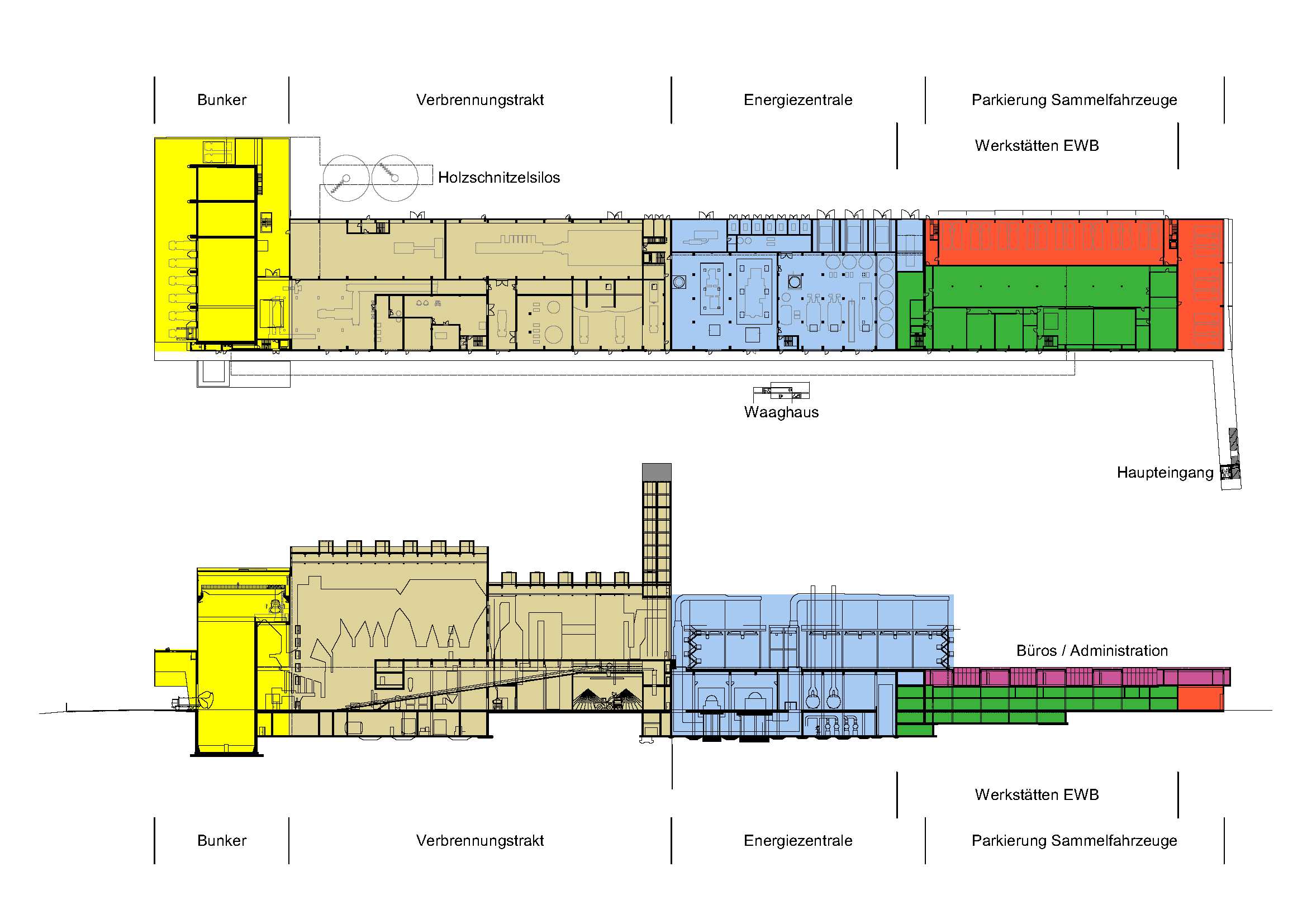 41
Energiezentrale Forsthaus
Kehrichtverwertungsanlage (KVA)
Gas- und Dampfkombi-Kraftwerk (GuD)
Holzheizkraftwerk (HHKW) mit Frisch- und Altholzverfeuerung
Fernwärmeanlage
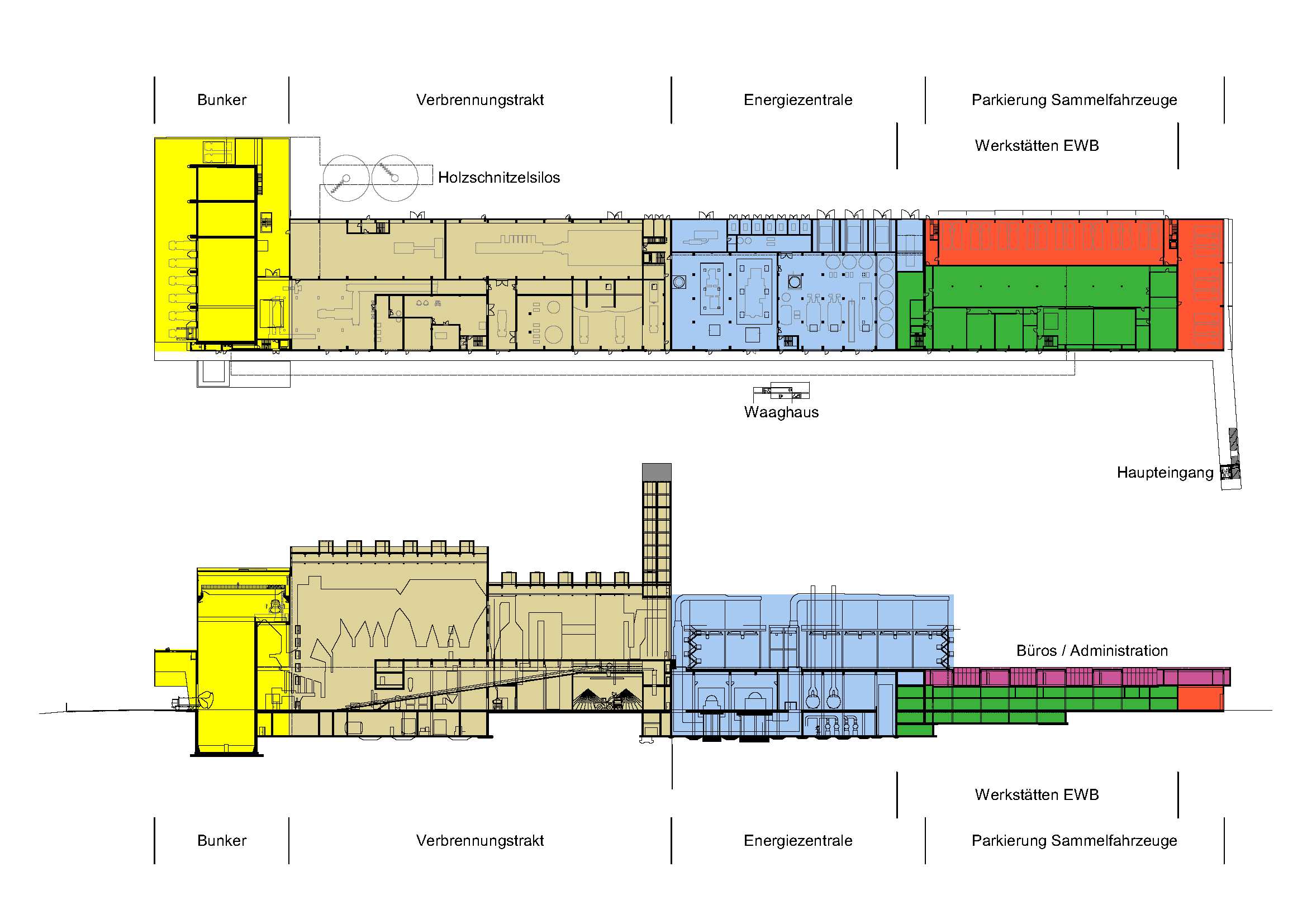 42
Energiezentrale Forsthaus
Kehrichtverwertungsanlage (KVA)
Gas- und Dampfkombi-Kraftwerk (GuD)
Holzheizkraftwerk (HHKW) mit Frisch- und Altholzverfeuerung
Fernwärmeanlage
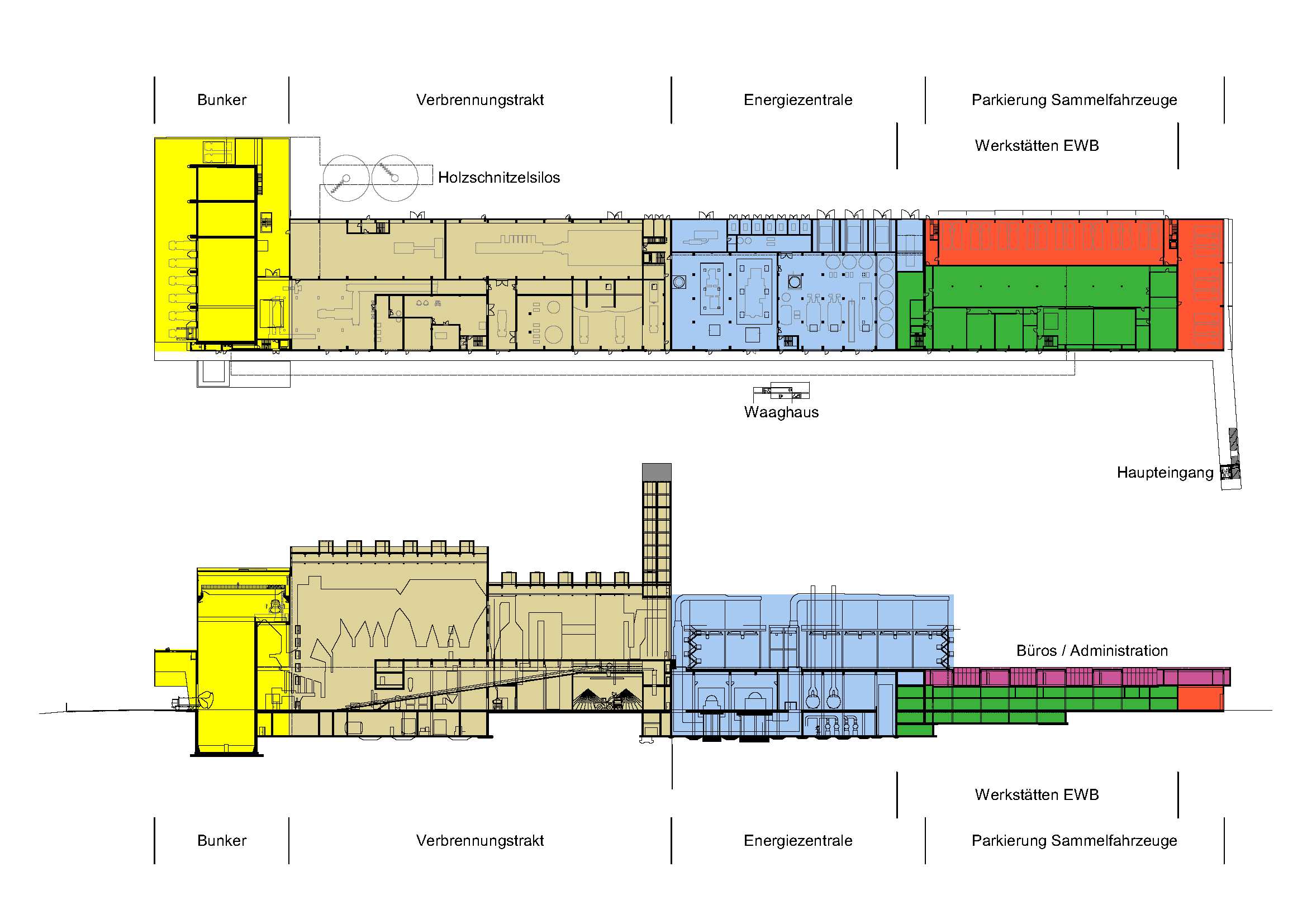 43
Inhaltsübersicht
Schweizer Abfallwirtschaft
Energie Wasser Bern
Geschichte der KVA Bern
Energiezentrale Forsthaus
Konzept
Neue KVA Bern
44
Neue KVA Bern
110'000 t Kehricht pro Jahr, wie bisher
Eingesetzte Verfahrenstechnik erlaubt, strengste Umweltauflagen einzuhalten – Vorgaben der neuen Luftreinhalteverordnung werden teilweise deutlich unterschritten
Investitionskosten ca. CHF 300 Mio.
45
Längsschnitt durch die KVA
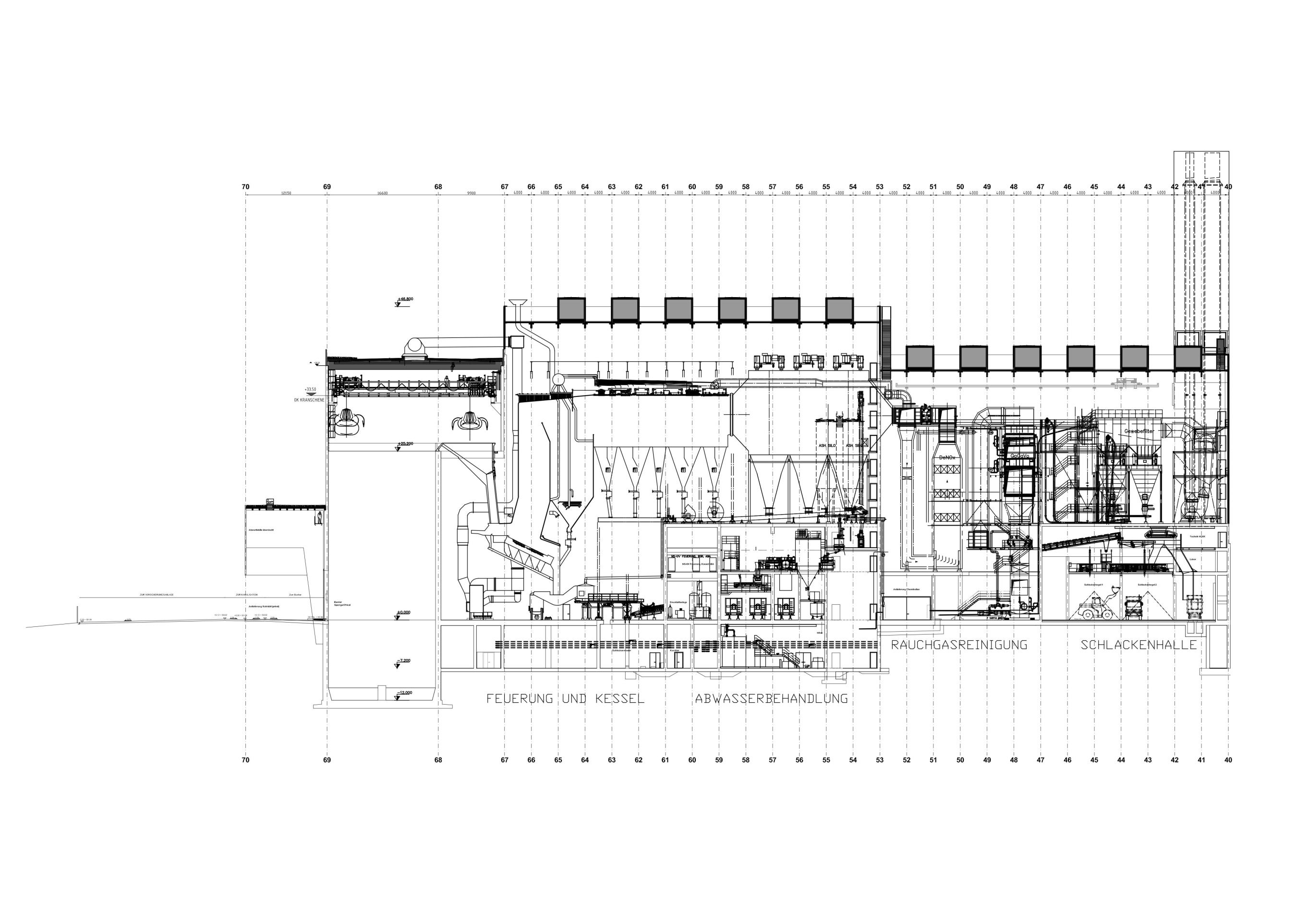 Verfahrensschema der KVA
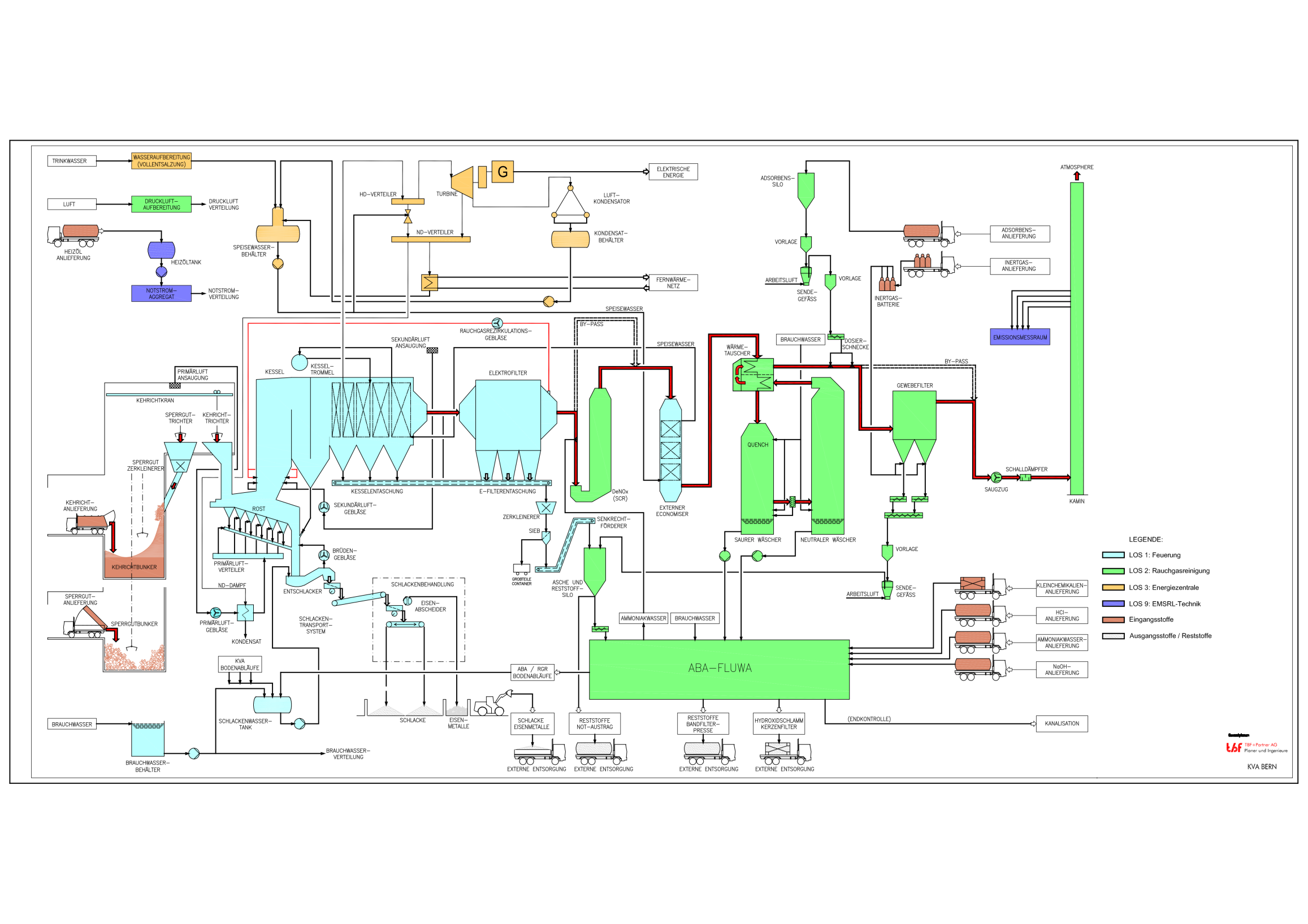 48
KVA Bern
Emissionswerte
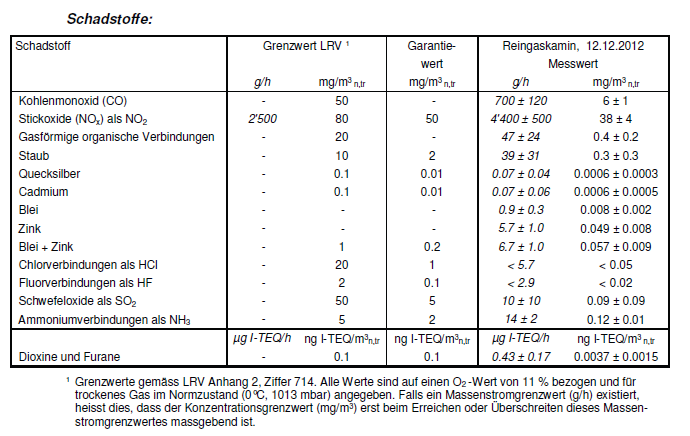 [Speaker Notes: - Dank modernster Abgasreinigungssyteme führt die neue KVA zu keinen merkbaren Mehrbelastungen der Luft. So nimmt zum Beispiel die Feinstaubbelastung der Luft mit der neuen KVA auch bei einer maximalen Betriebsauslastung kaum zu.
 Weitere Anforderungen in den Bereichen Boden-, Gewässer- und Naturschutz werden ebenfalls eingehalten. 
 Sowohl die neue KVA wie auch der neue Feuerwehrstützpunkt führen zu einigen Lärmbelastungen aus dem Betrieb und dem dazu gehörenden Verkehr. Dies ist einer der Hauptgründe für die Standortwahl an einem Siedlungsrand, der bereits durch Verkehrsanlagen stark belastet ist.
- Durch den Einsatz von Kehricht und Holz zur Energieproduktion (Fernwärme und Strom) werden mit der neuen KVA total rund 42.5 Mio. Liter Heizöl pro Jahr substituiert. Dadurch liefert sie einen namhaften Beitrag zur Reduktion von CO2 und hilft mit, die Klimabilanz des Kantons Bern zu verbessern.
- Die erforderlichen Massnahmen für die Störfallvorsorge werden getroffen. Bei einem allfälligen Störfall sind die Anlagen in Forsthaus West weitaus günstiger gelegen, als die bisherigen Standorte mitten in Wohngebieten.
- Der Standort Forsthaus West entlastet die Wohnquartiere rund um die heutige KVA vom Anlieferverkehr und trägt so zur angestrebten höheren Verkehrssicherheit und geringeren Emissionen in den Wohngebieten bei.]
Baustellenimpressionen
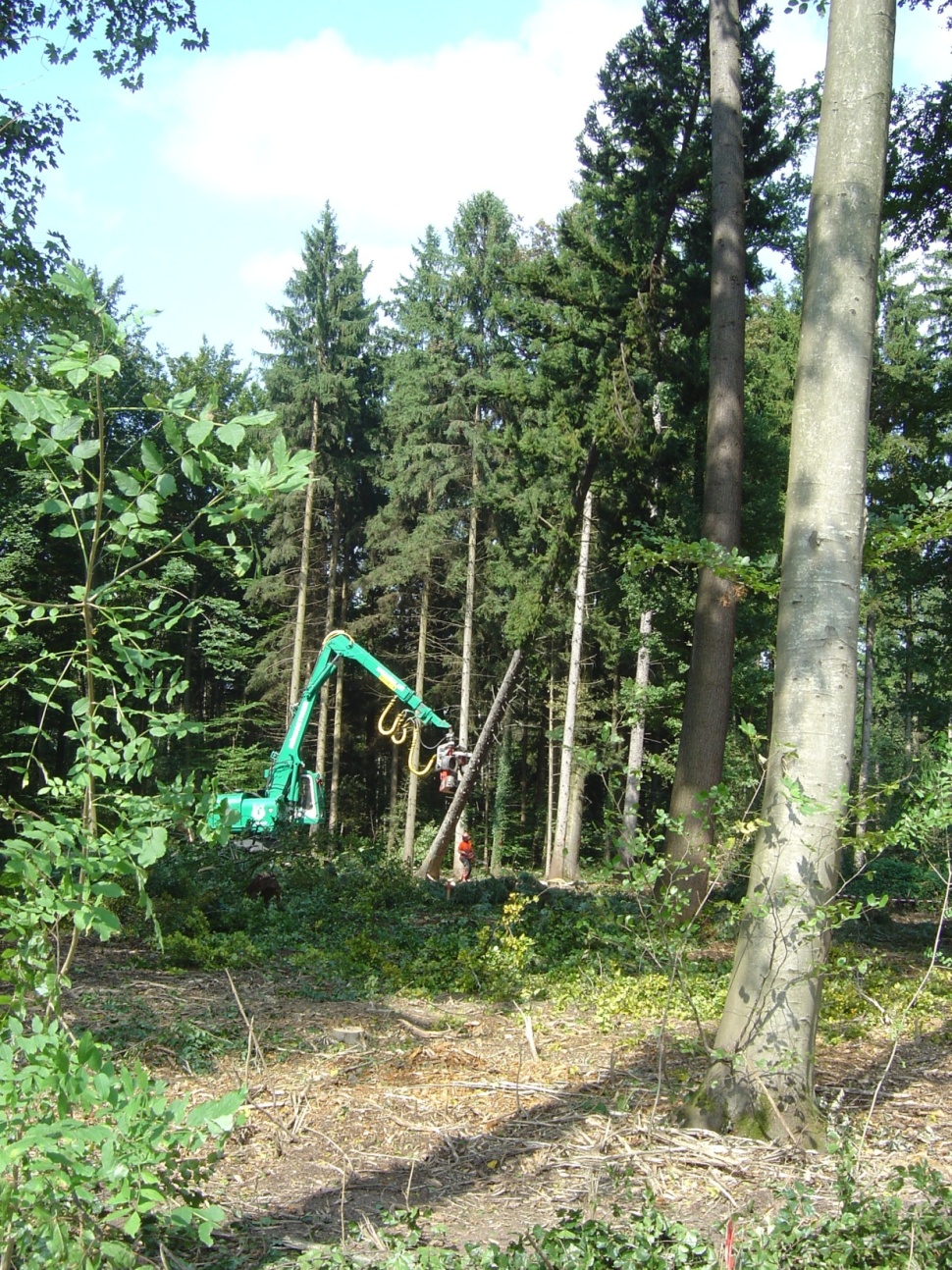 [Speaker Notes: Ich möchte euch in einem kurzen Überlick ein paar Impressionen zum Projekt KVA Forsthaus geben – gleich mit dem Einstieg: Grundsteinlegung.]
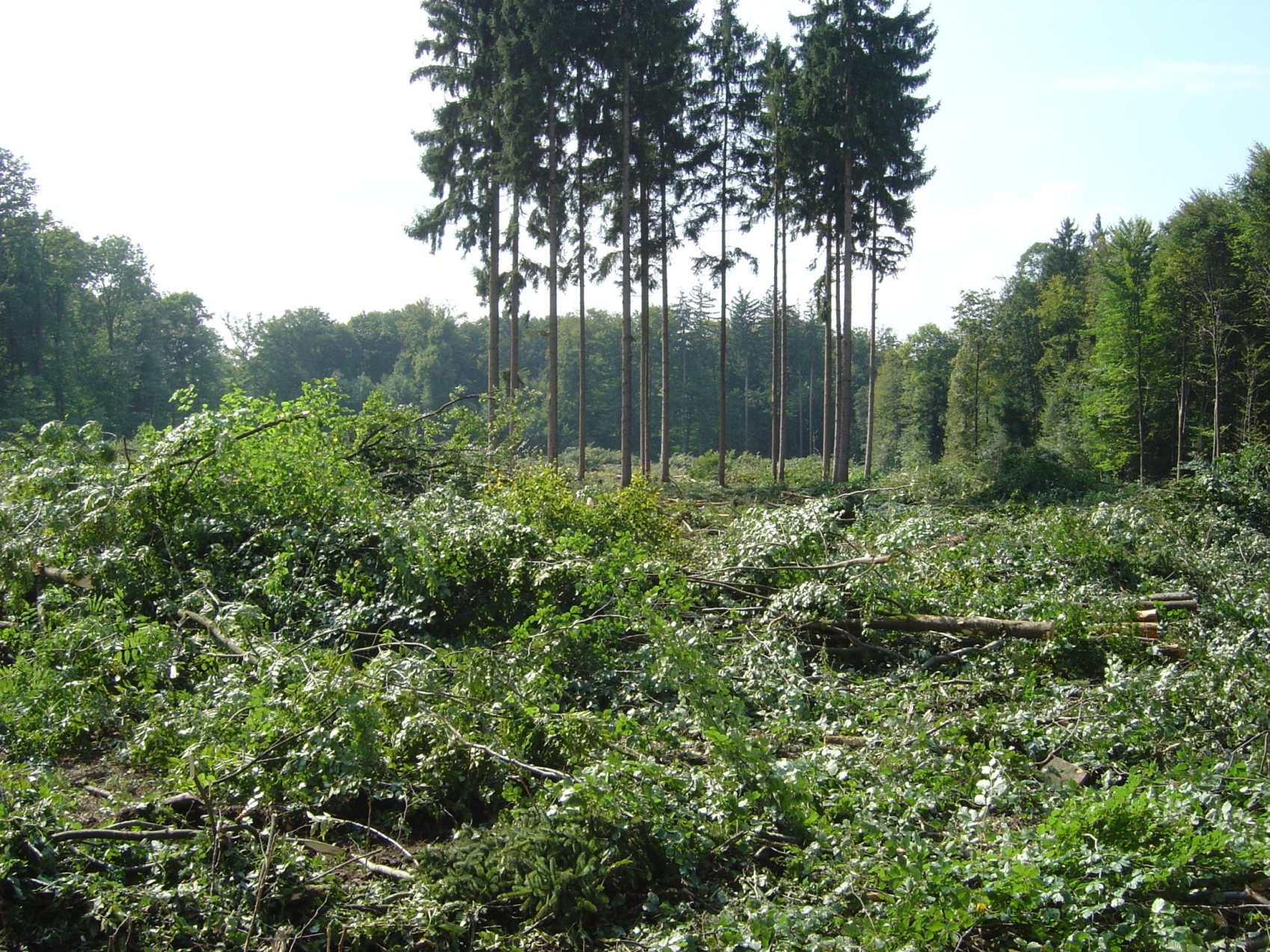 [Speaker Notes: Ich möchte euch in einem kurzen Überlick ein paar Impressionen zum Projekt KVA Forsthaus geben – gleich mit dem Einstieg: Grundsteinlegung.]
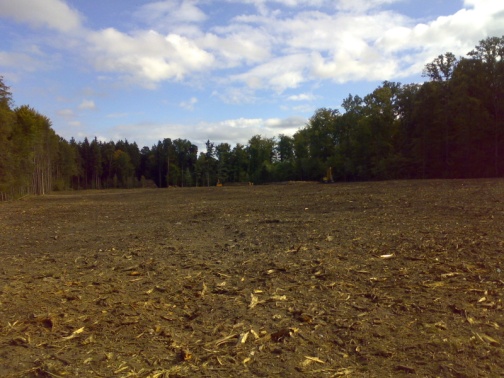 15. Juni 2009 > Grundsteinlegung
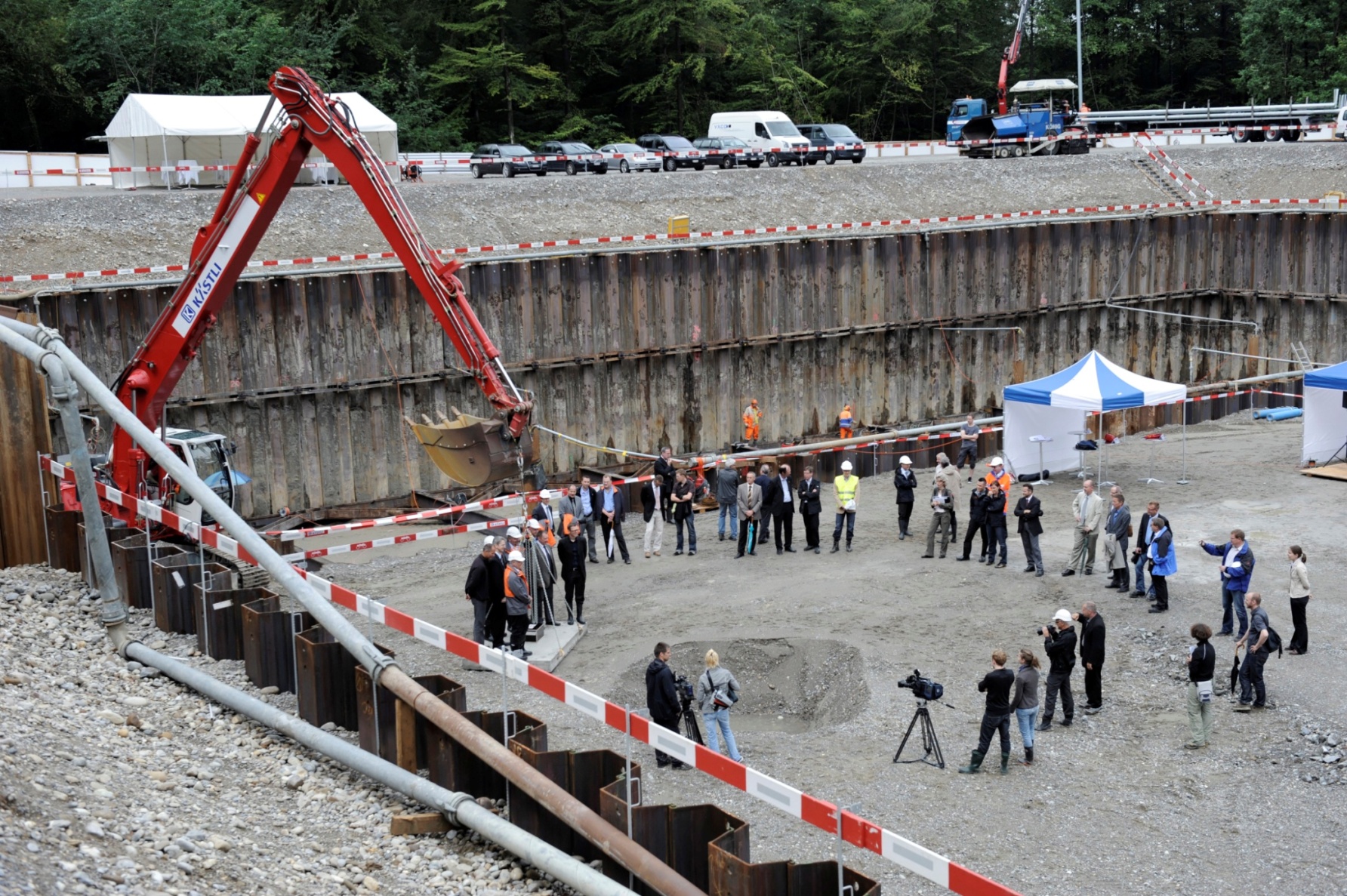 [Speaker Notes: Ich möchte euch in einem kurzen Überlick ein paar Impressionen zum Projekt KVA Forsthaus geben – gleich mit dem Einstieg: Grundsteinlegung.]
Baugrund > 400 Pfähle gegen Setzungen
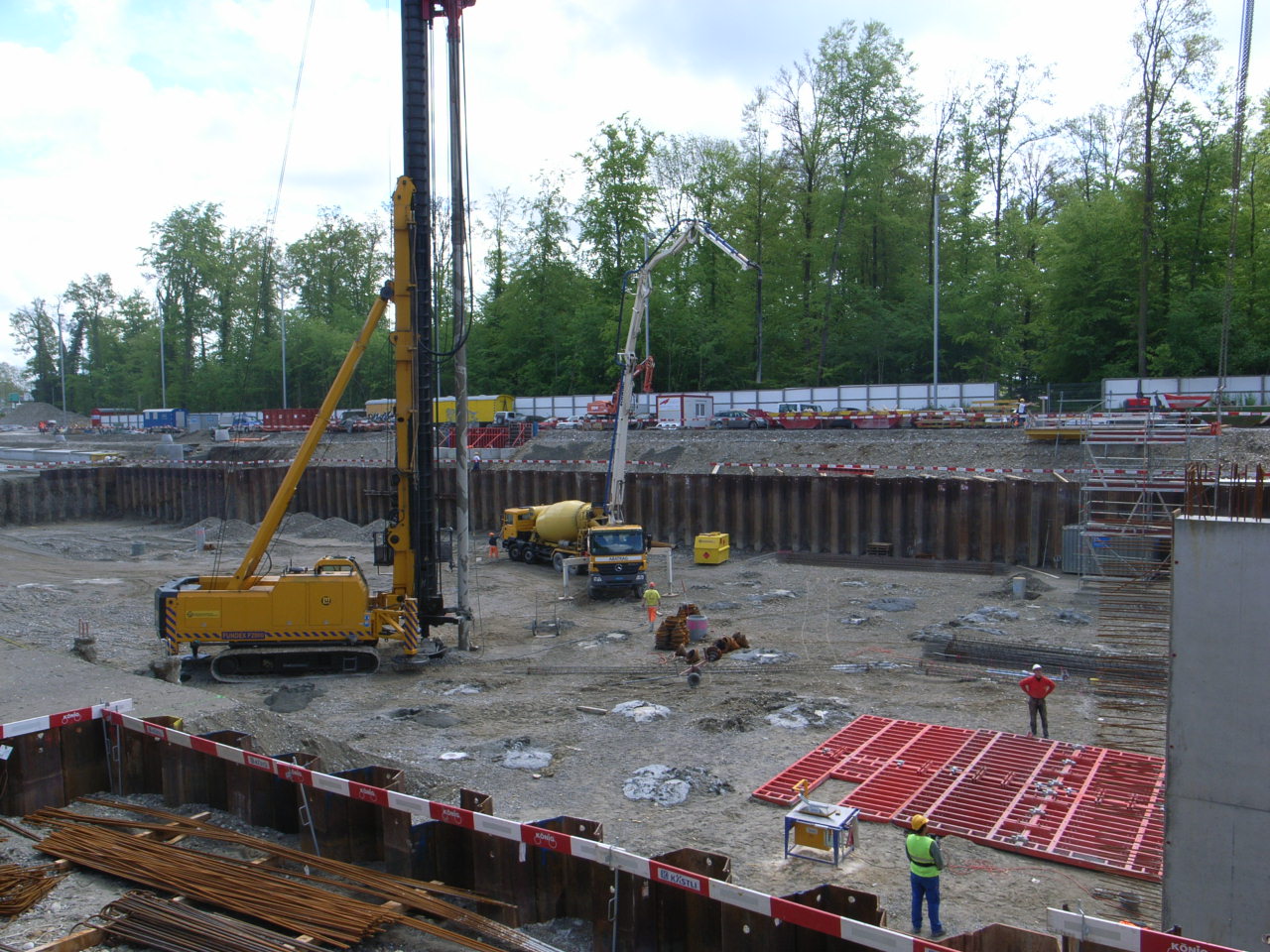 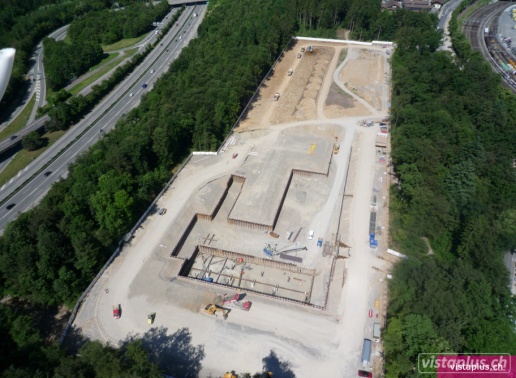 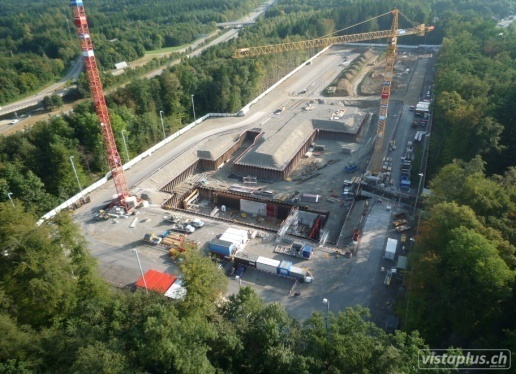 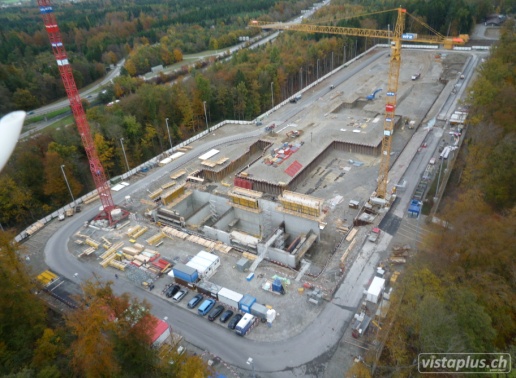 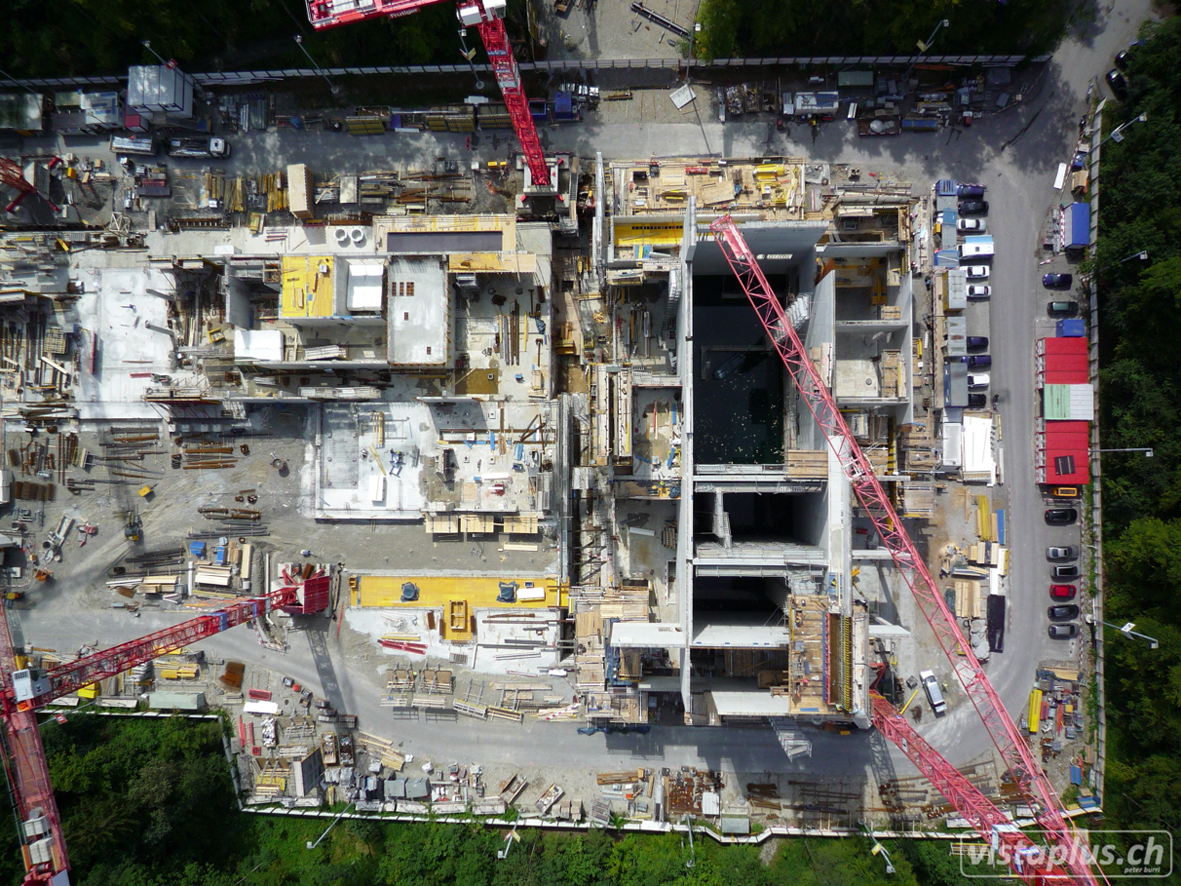 Baugrund > Wasserfüllung des Kehrichtbunkers (12‘000 t)
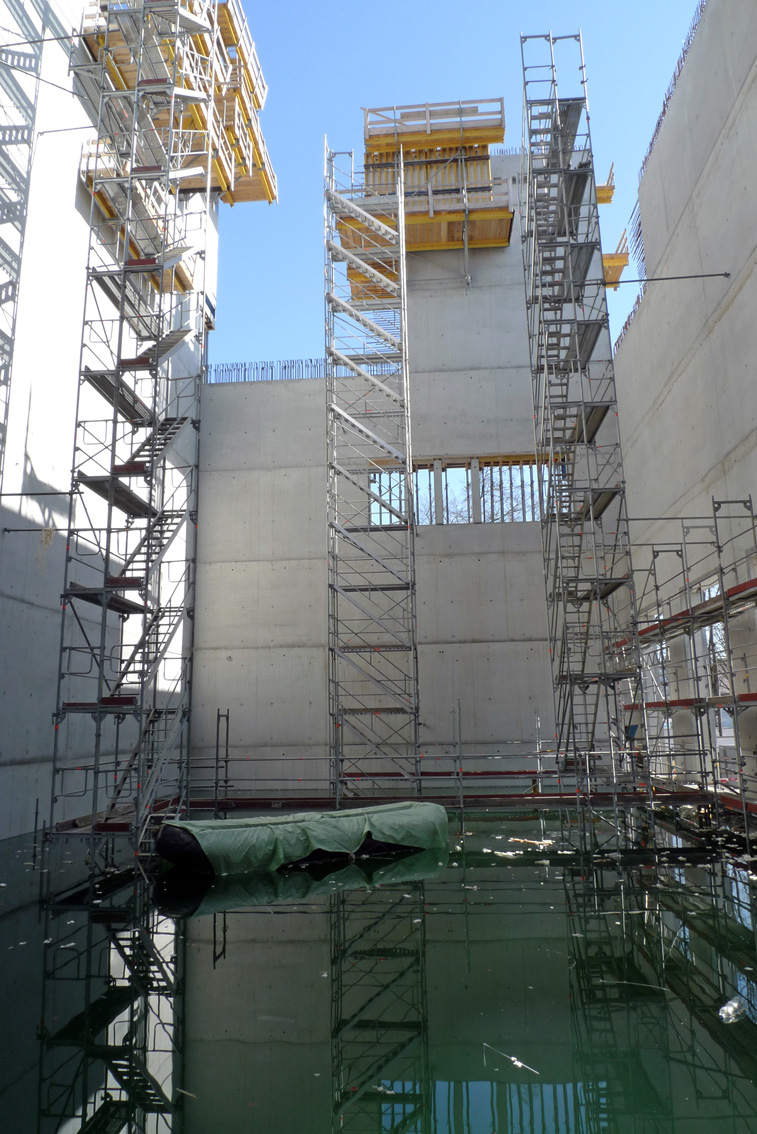 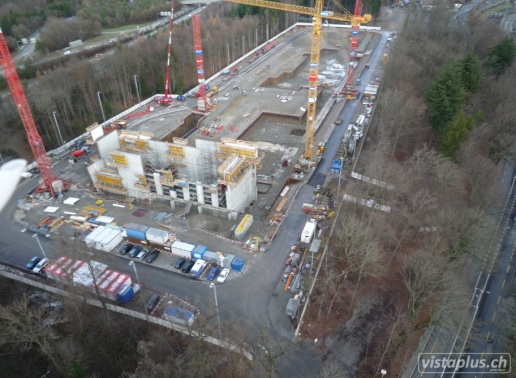 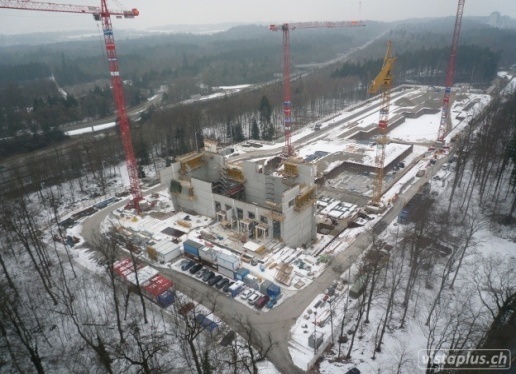 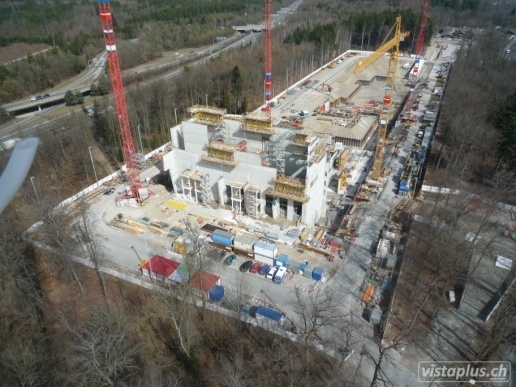 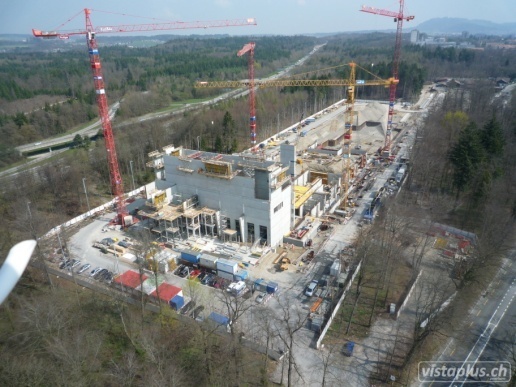 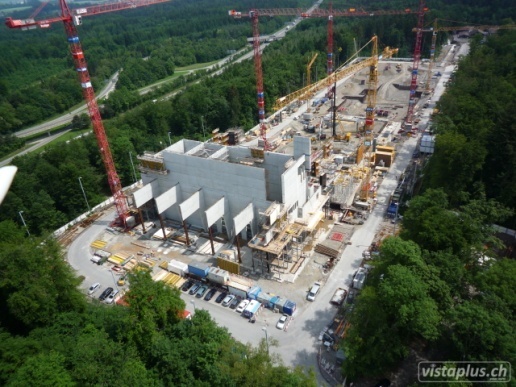 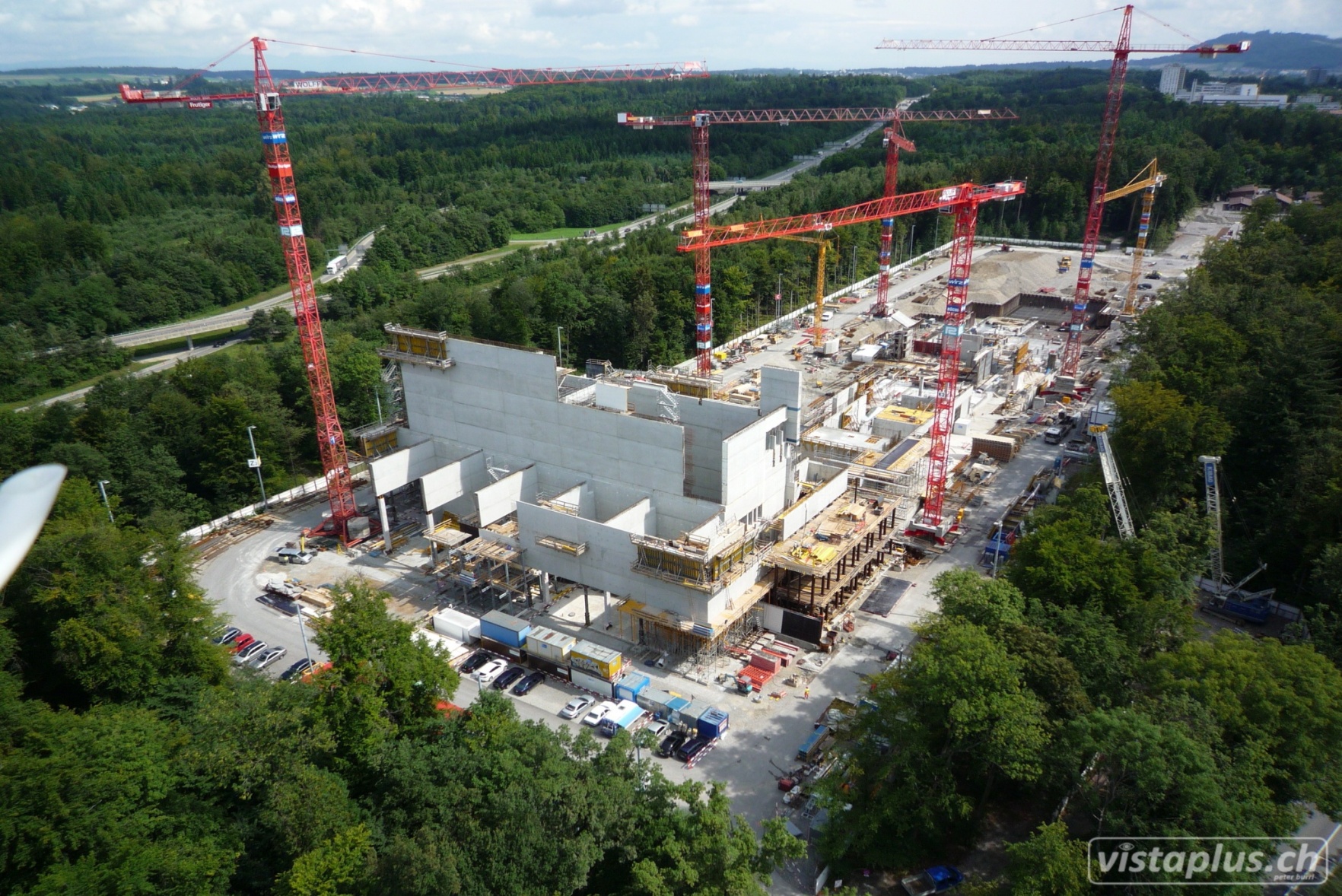 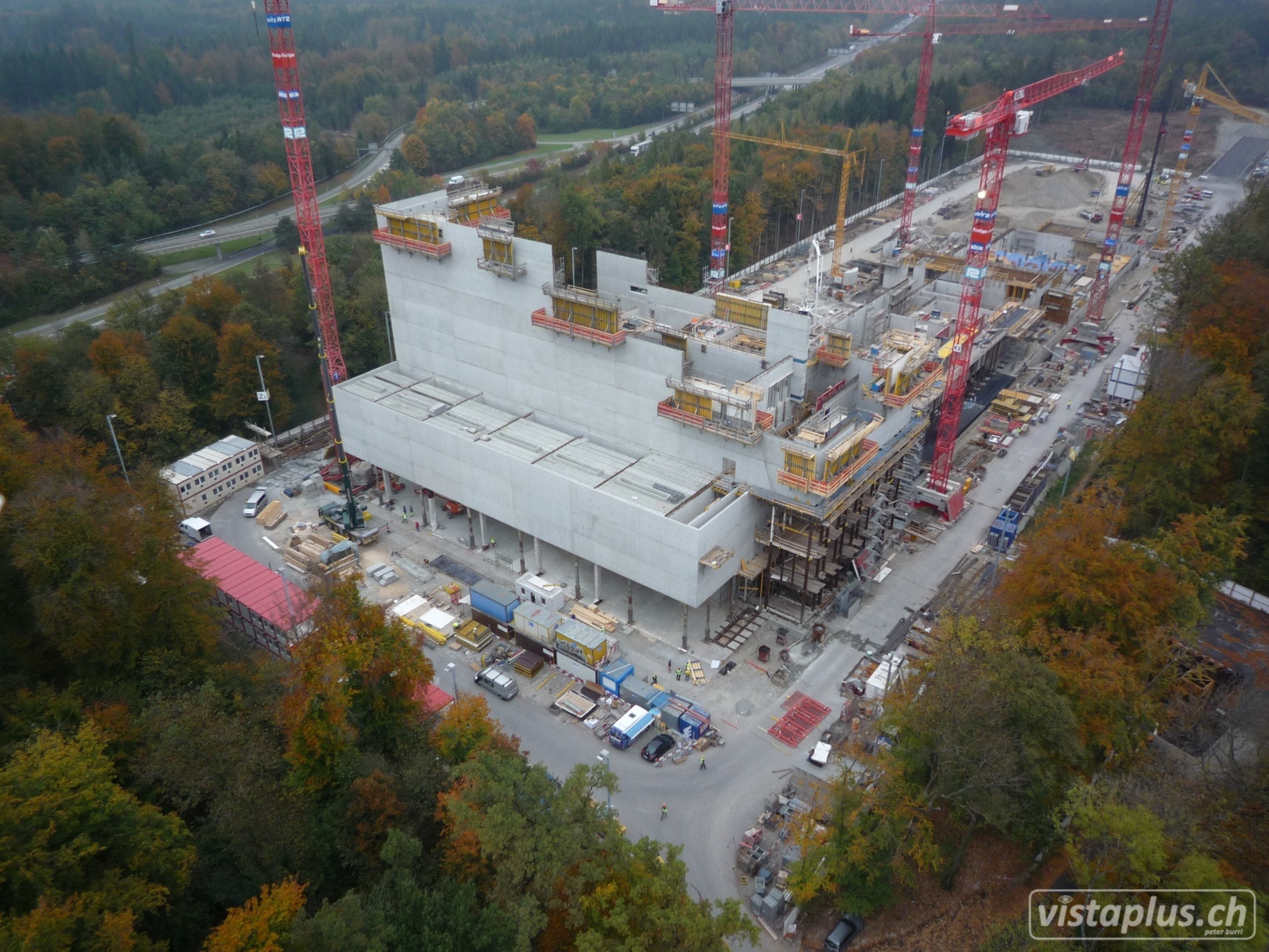 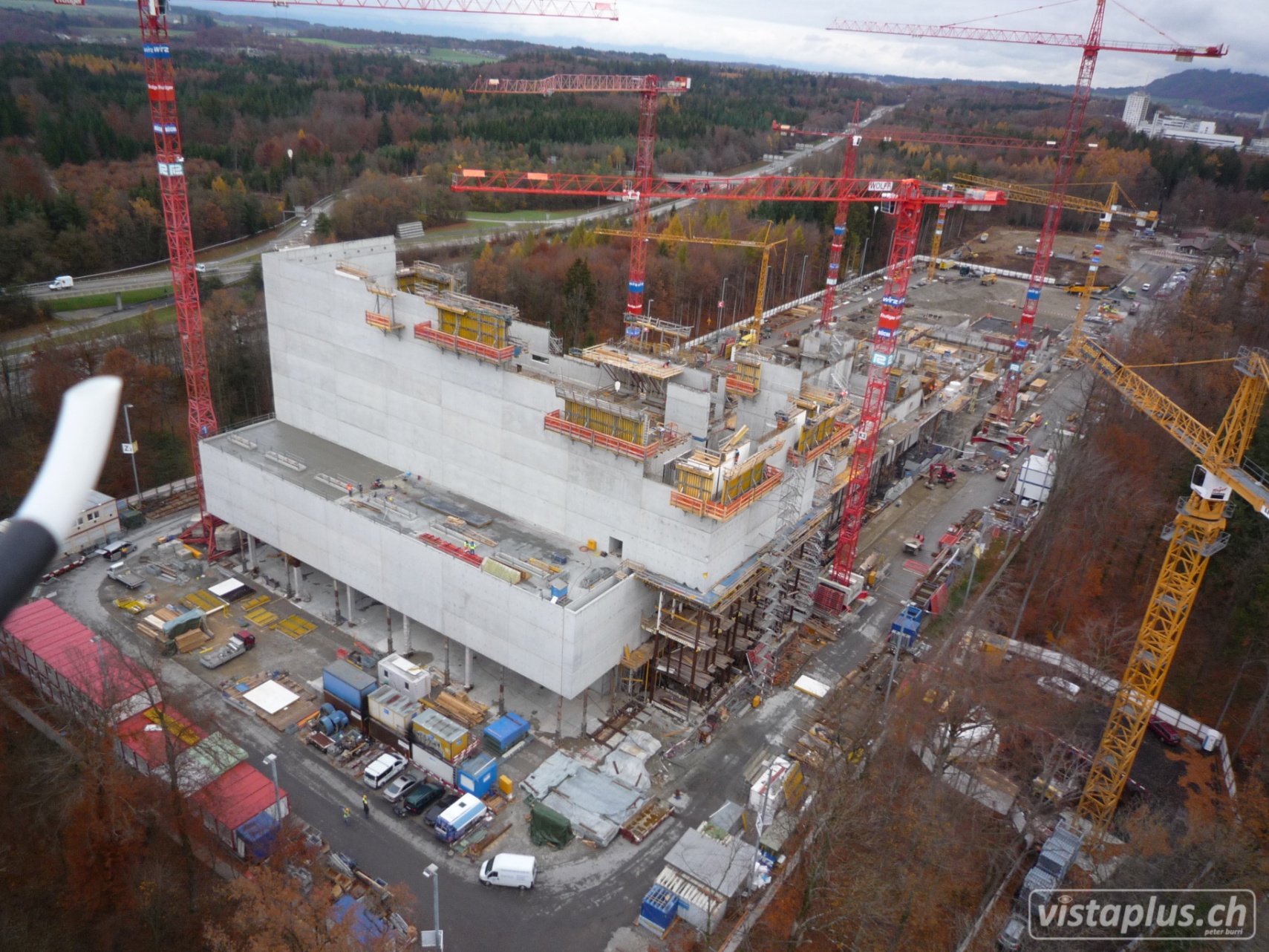 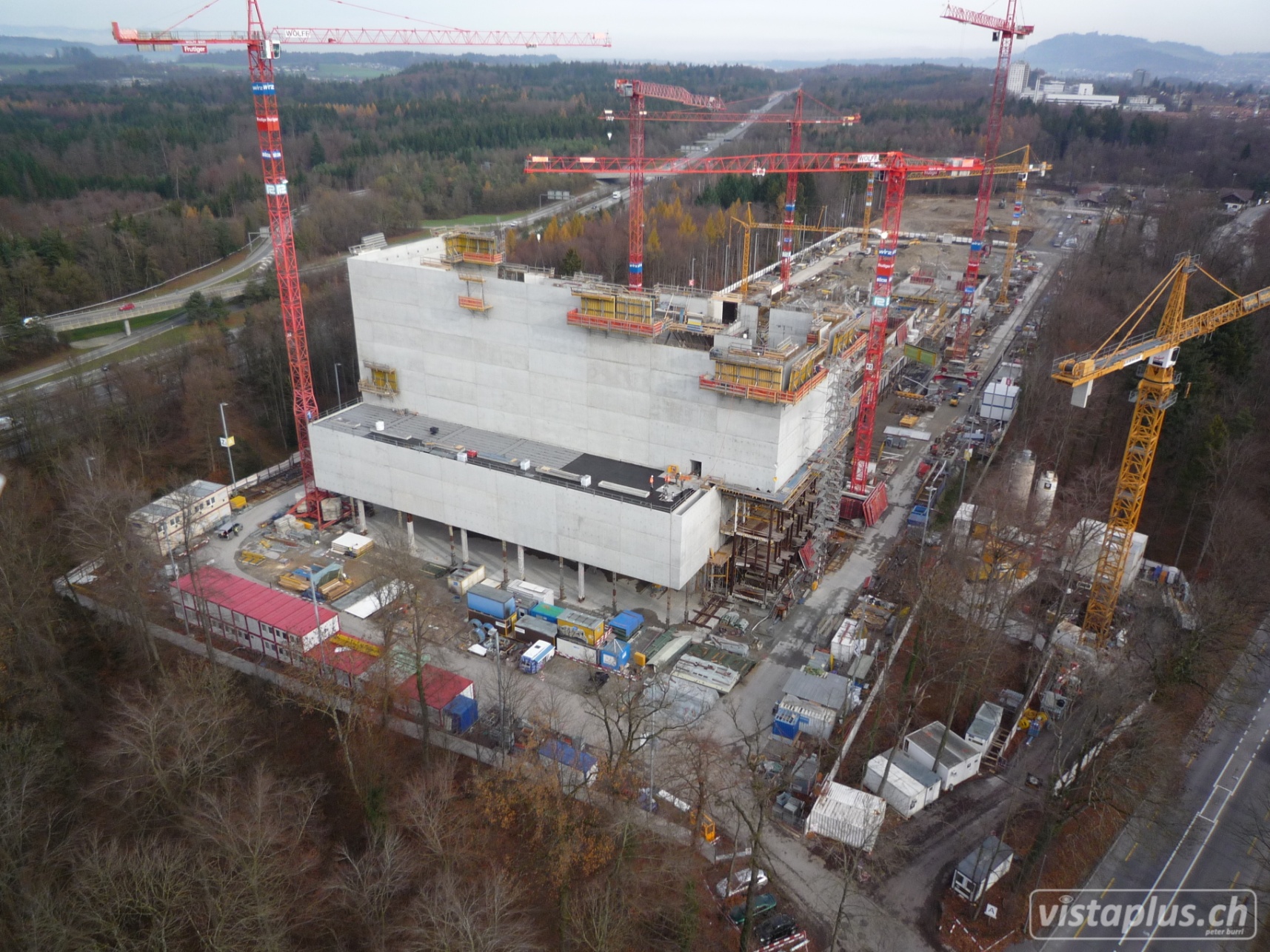 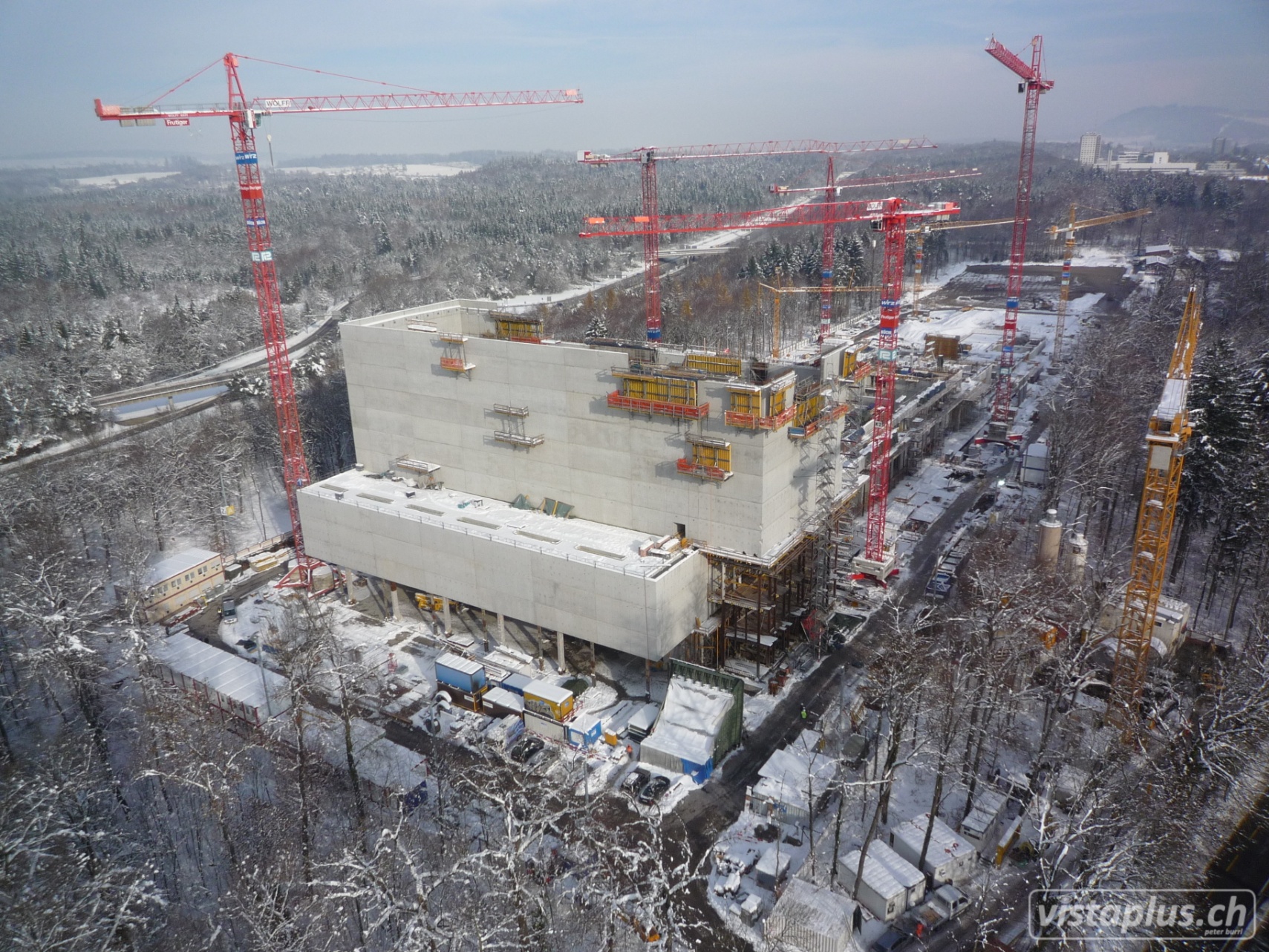 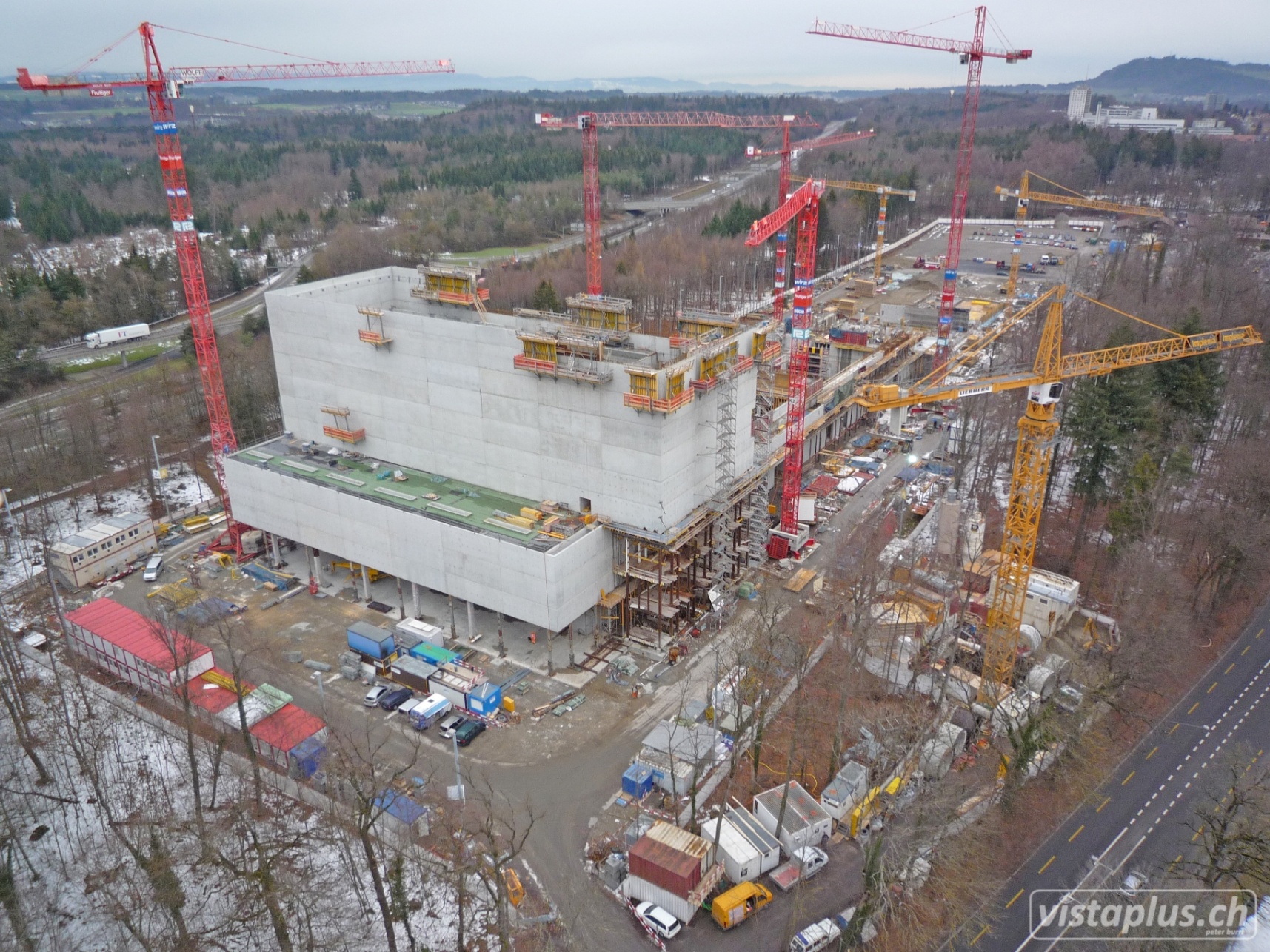 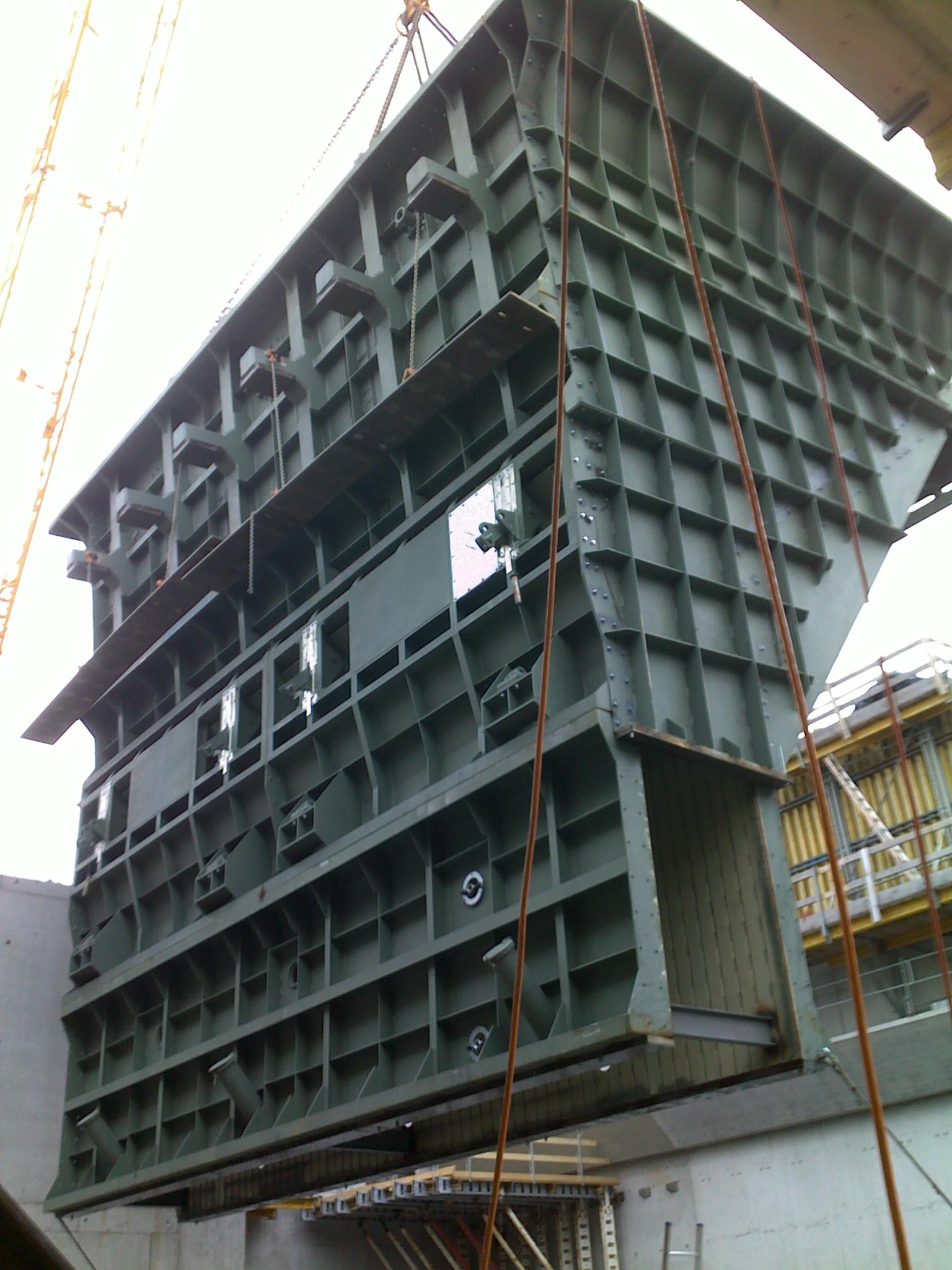 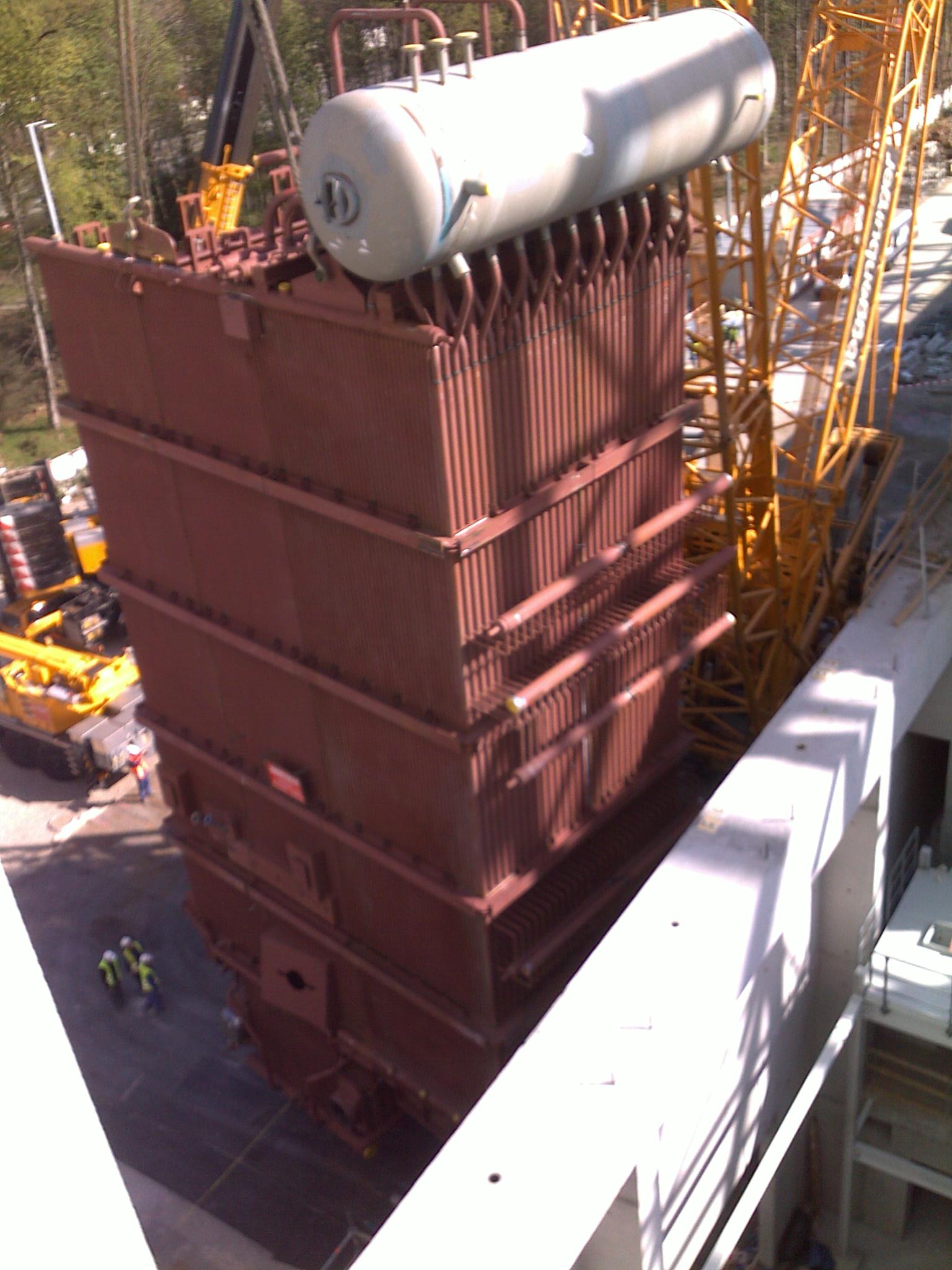 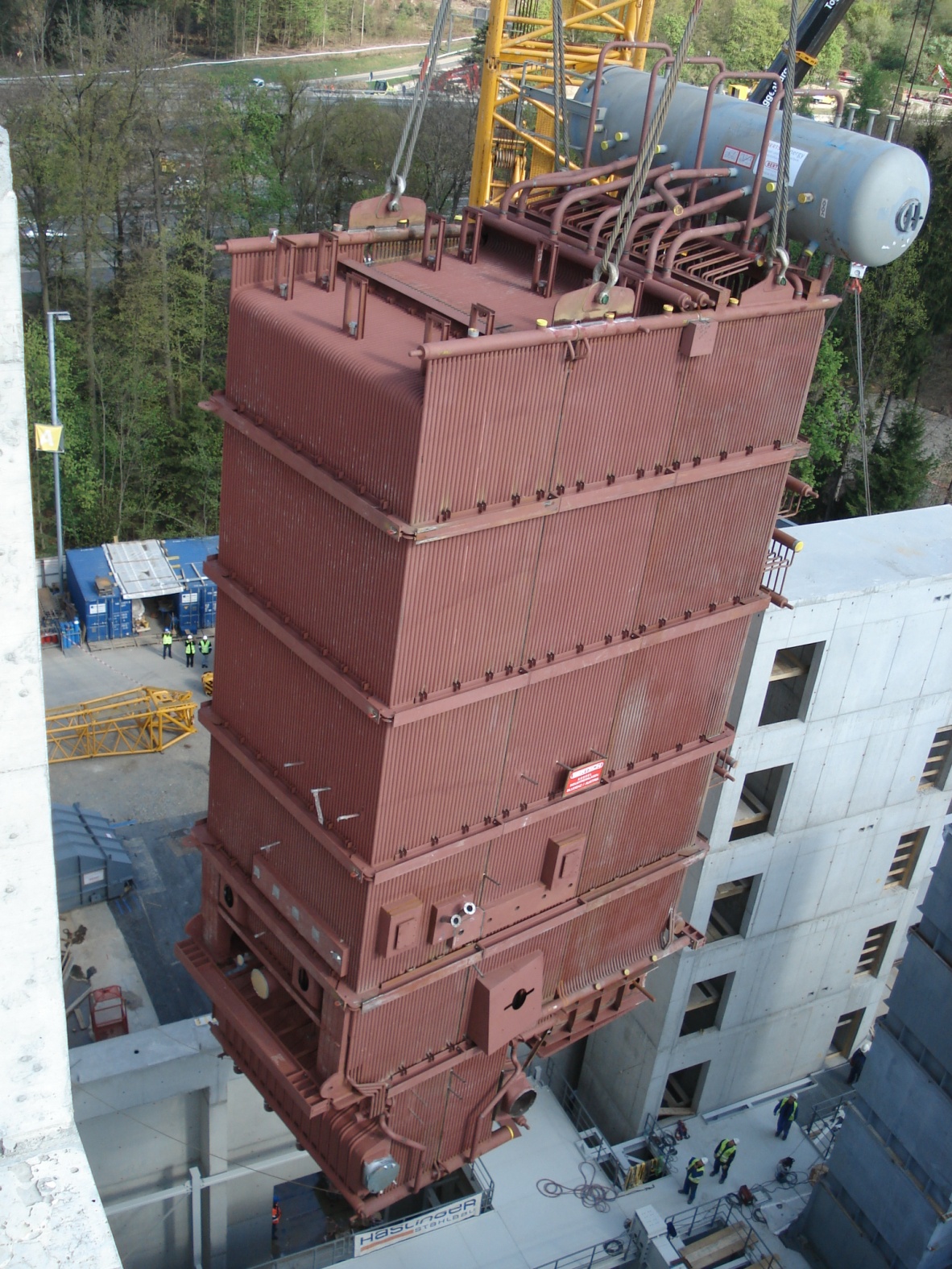 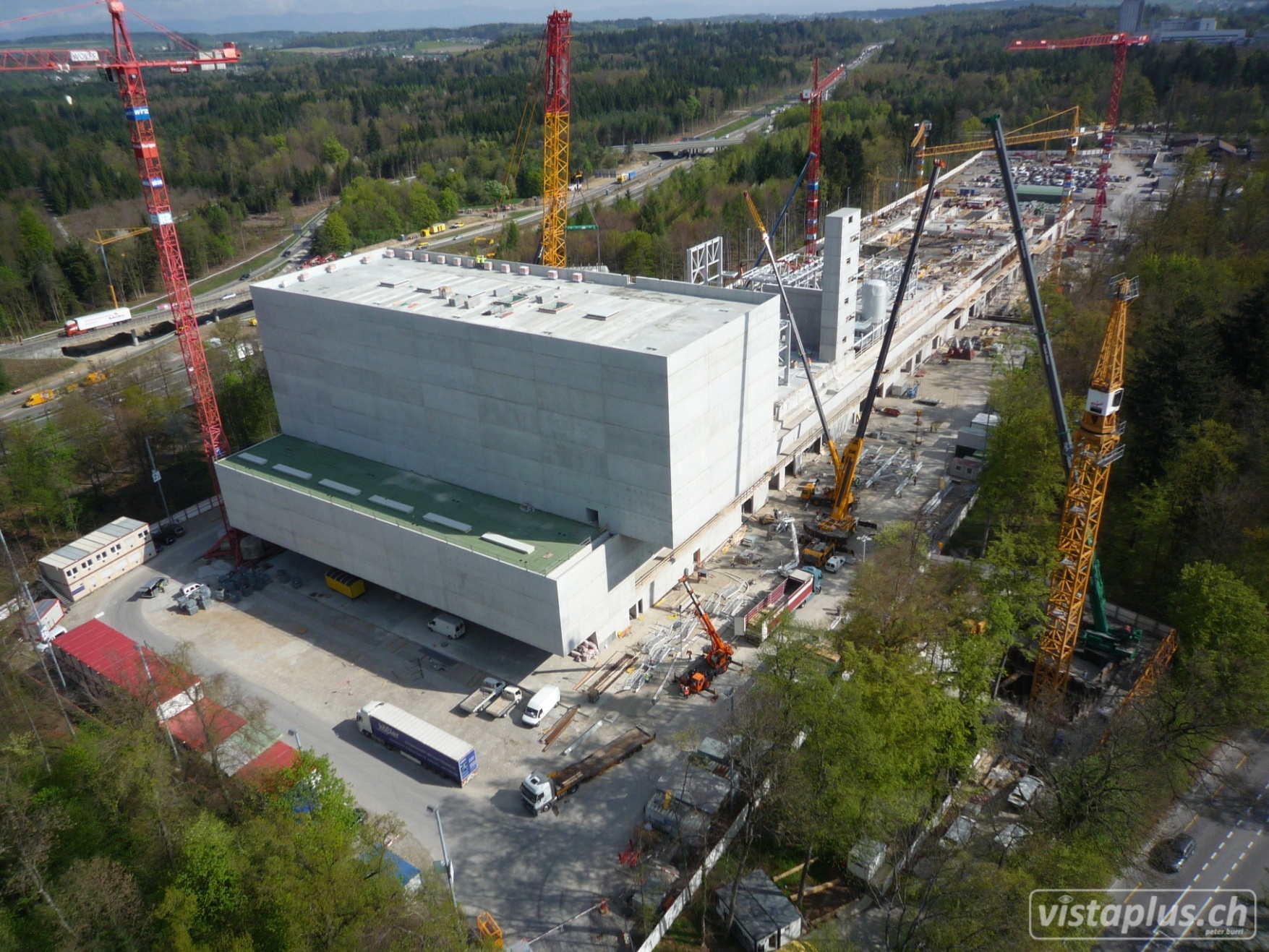 Baustellen-Impressionen
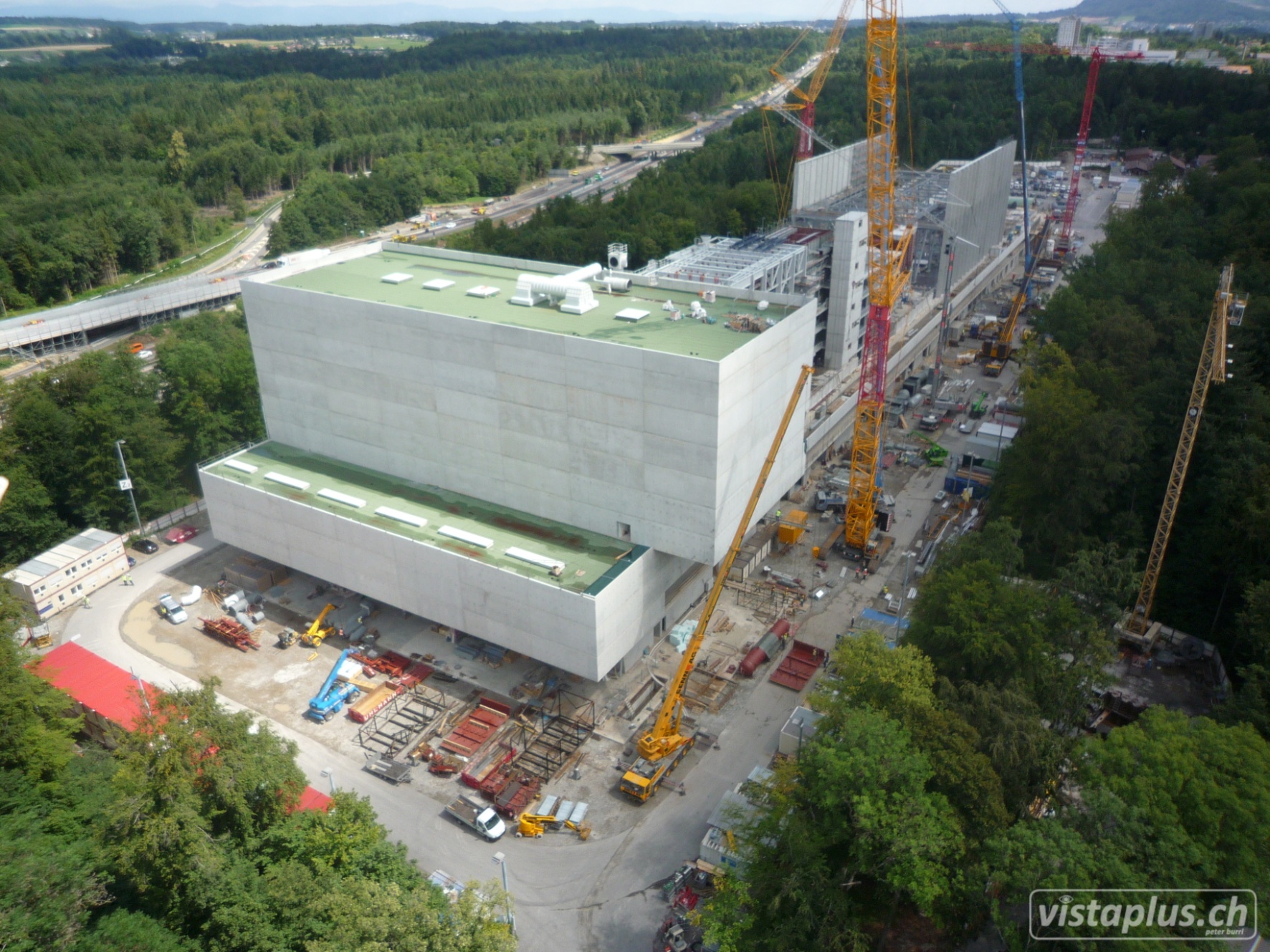 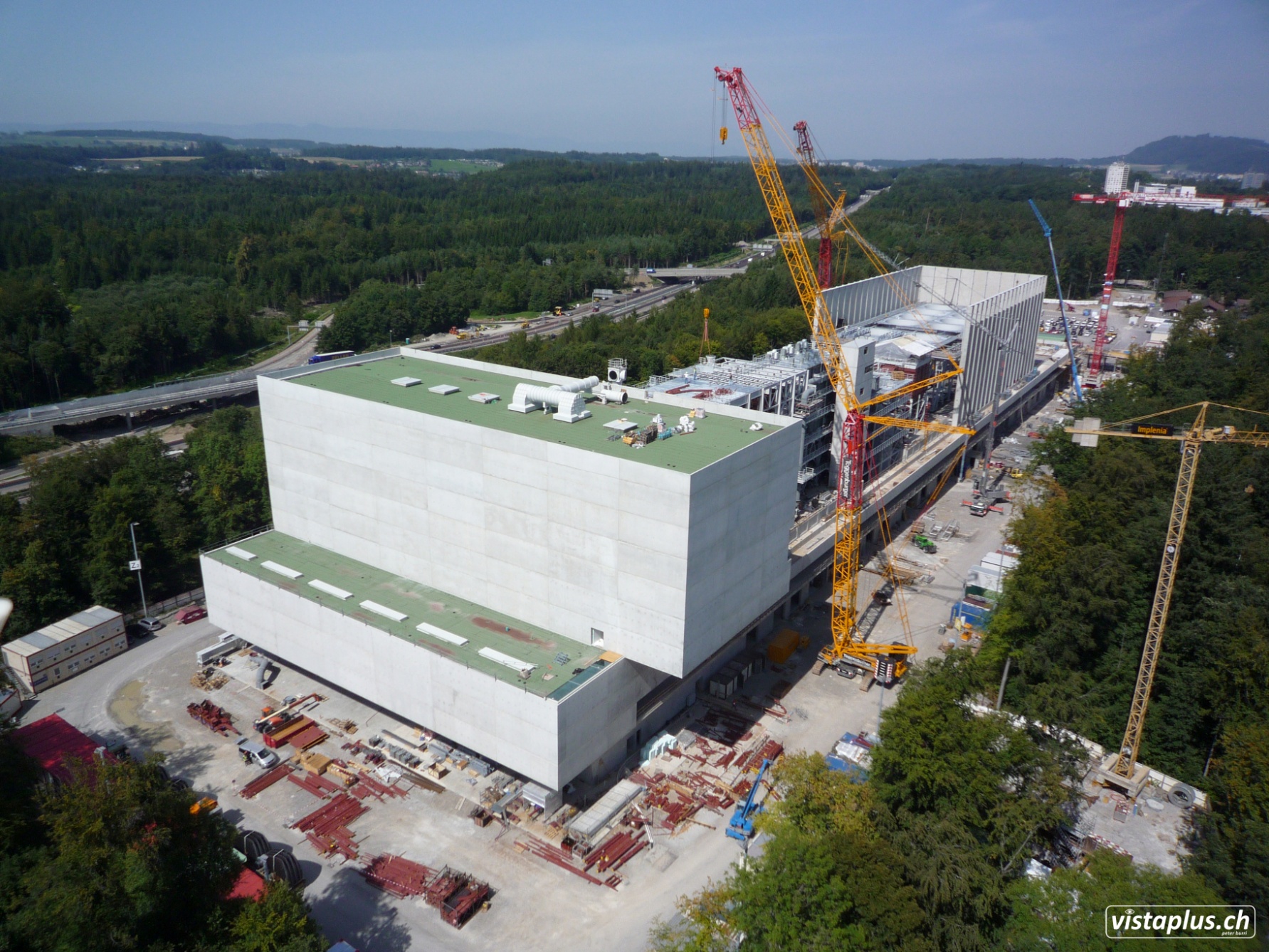 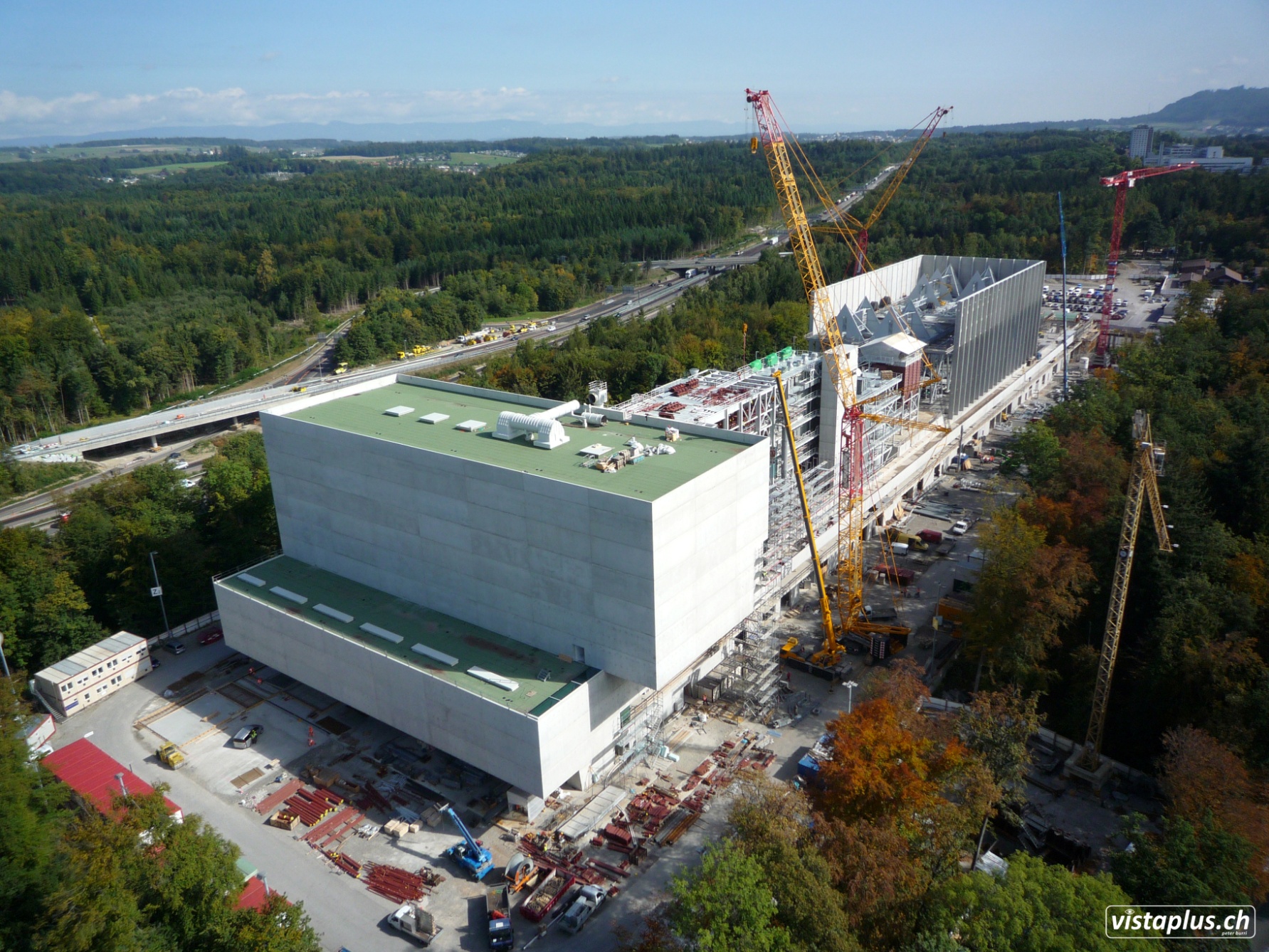 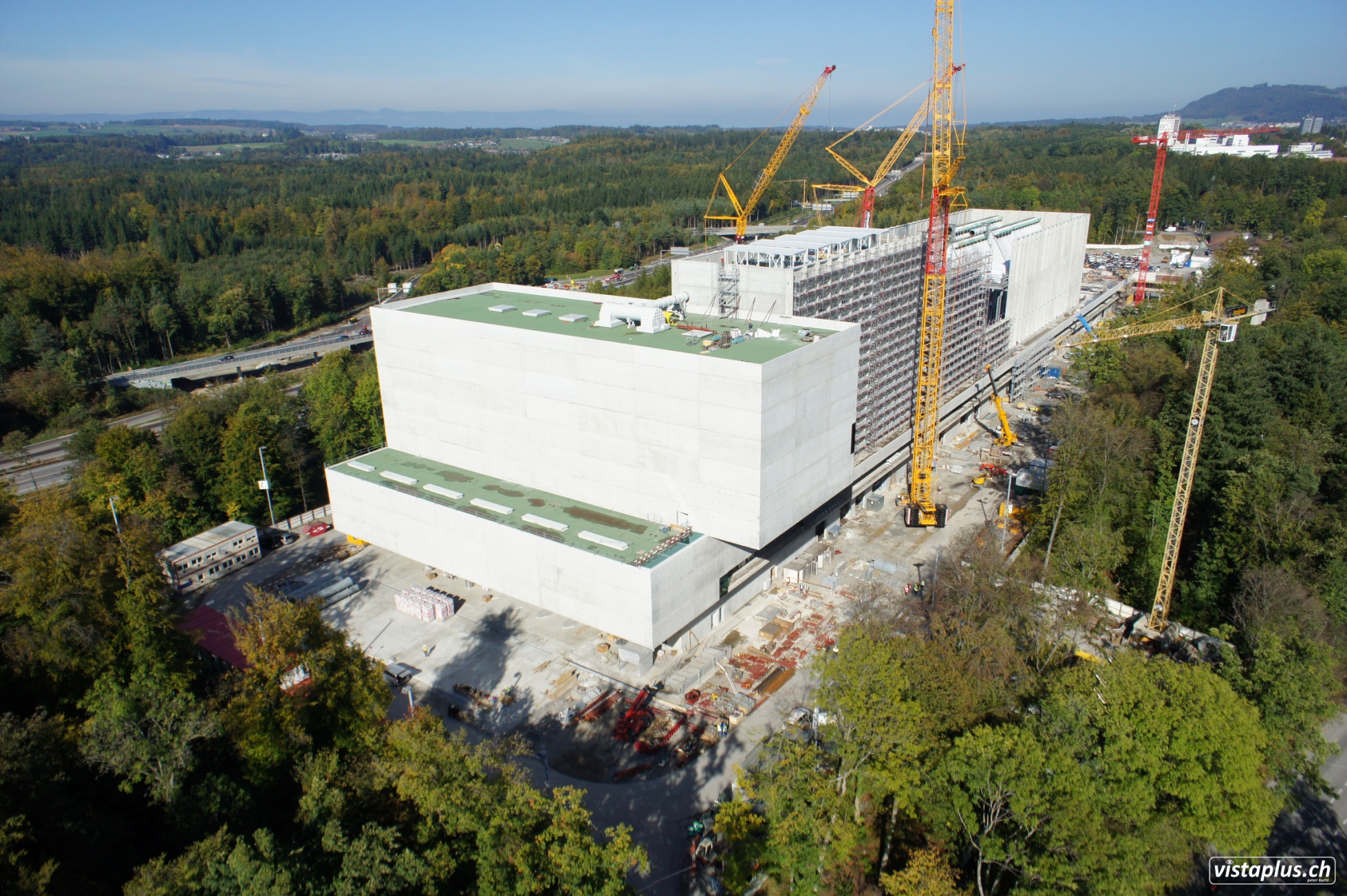 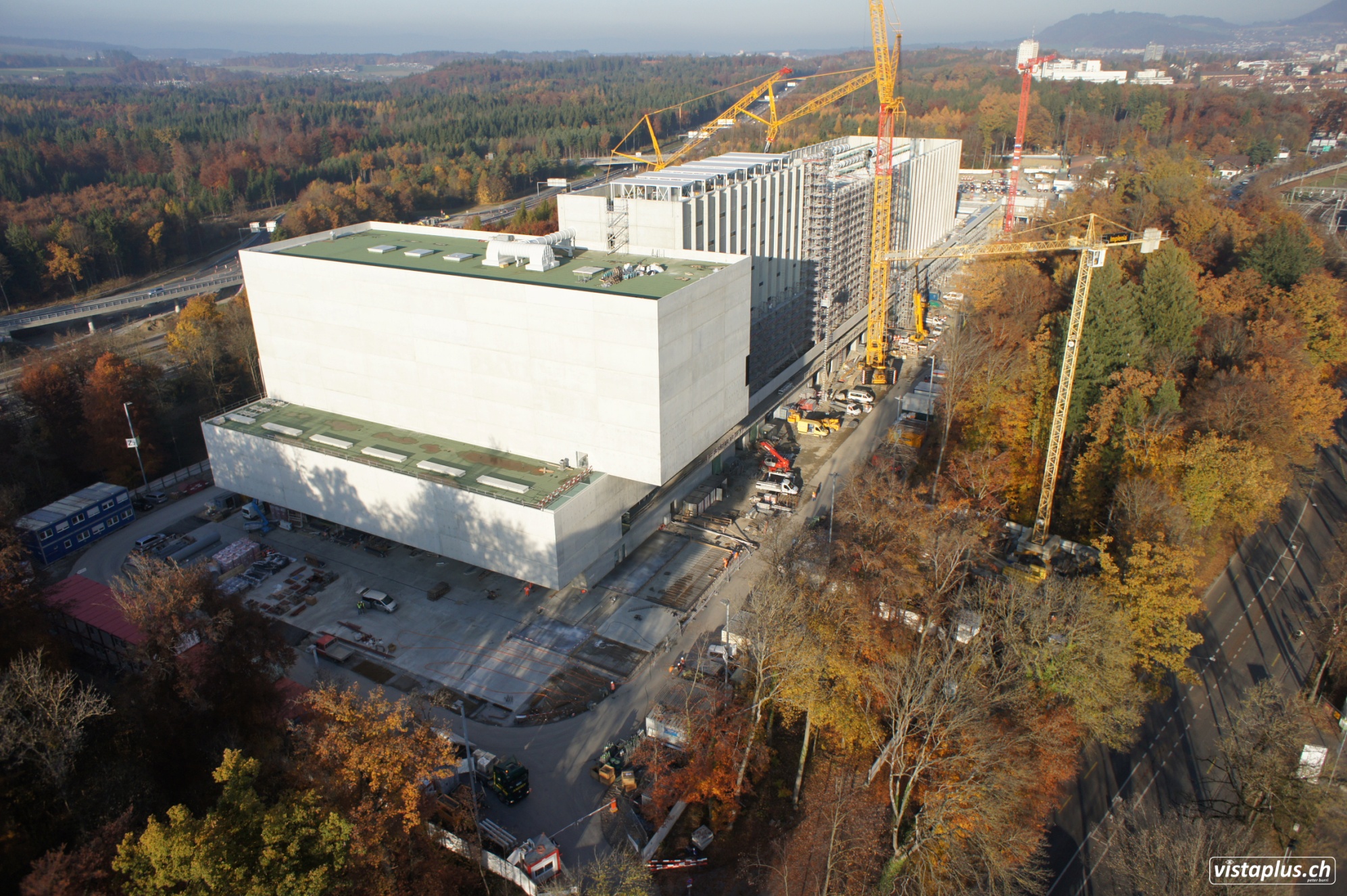 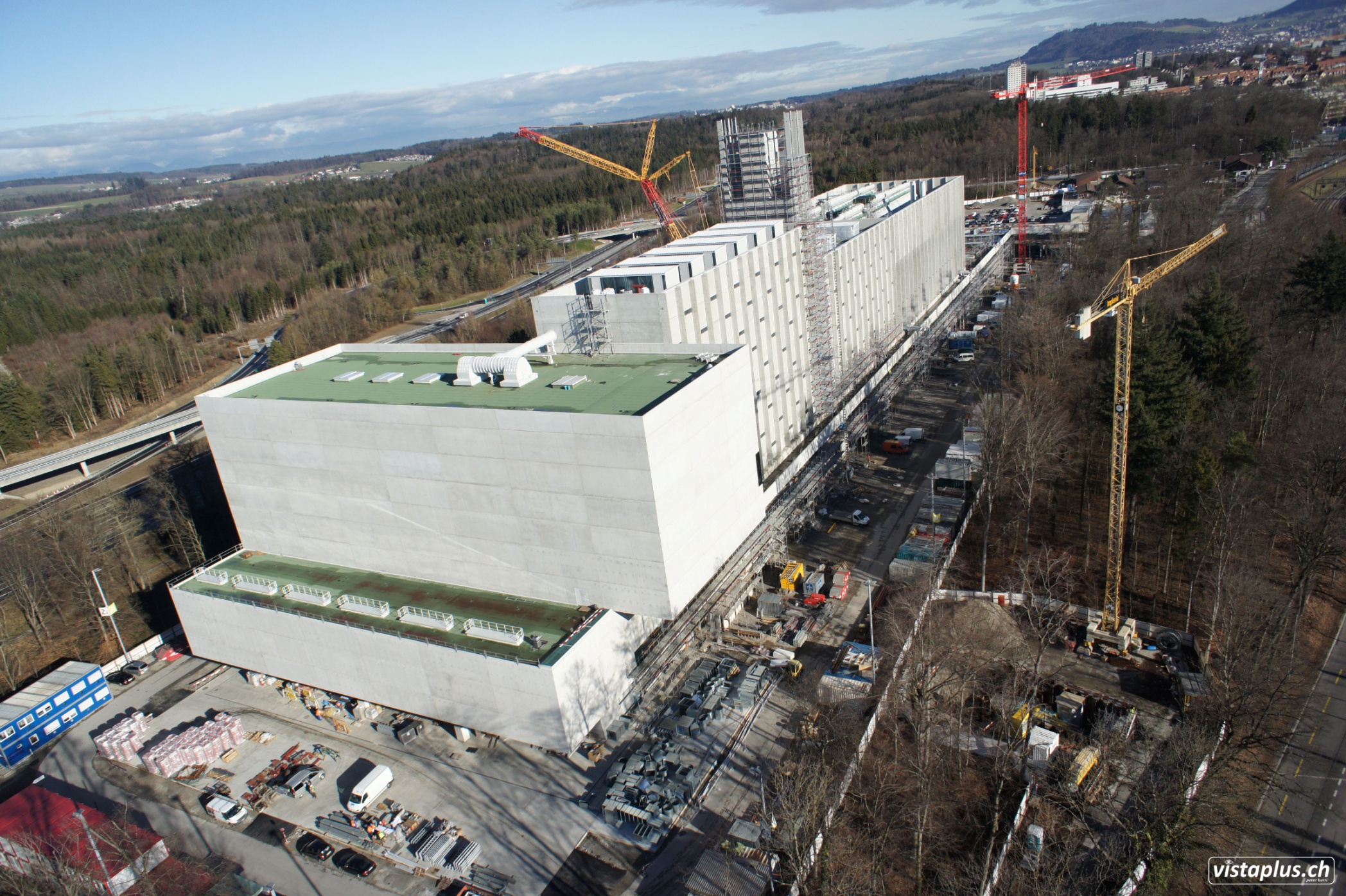 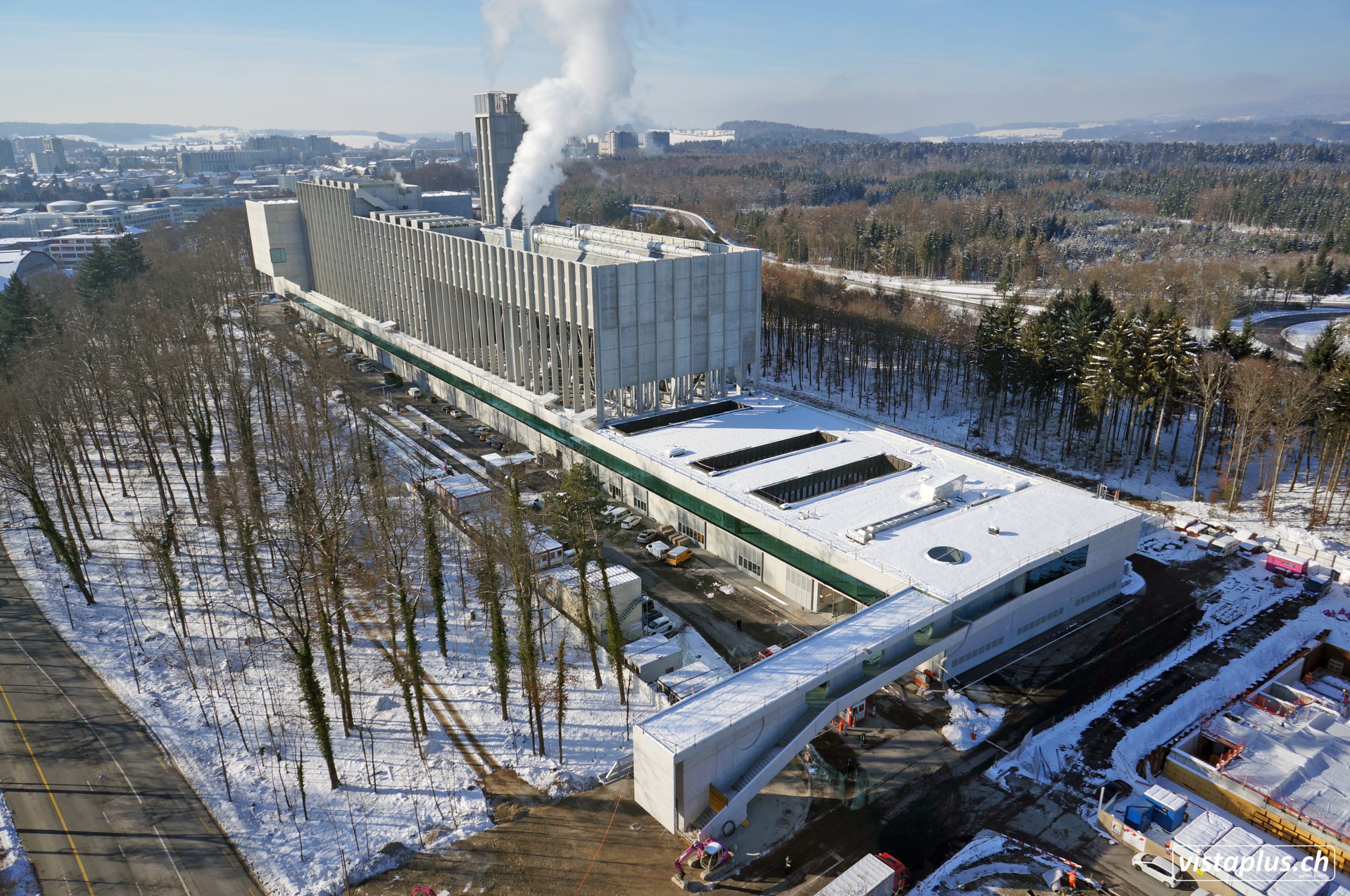 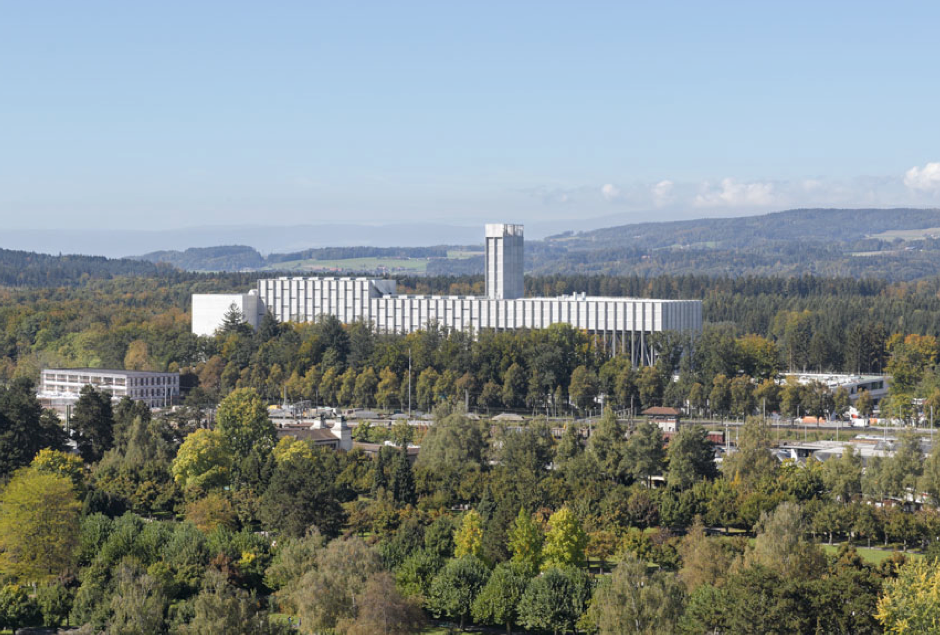 83